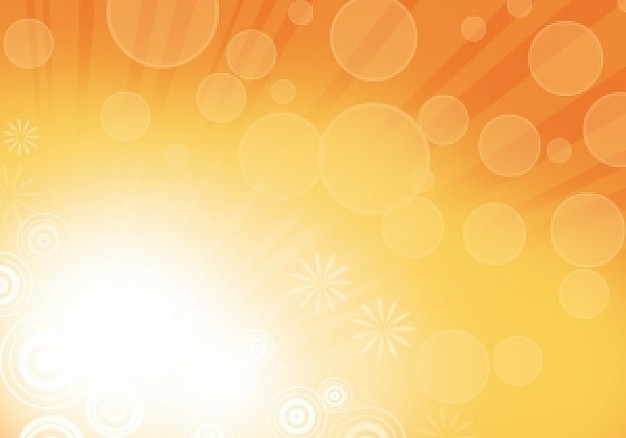 مقياس أنظمة التسيير 
ماستر 1 تخصص إدارة أعمال
الأستاذة بورزاق أسية
1
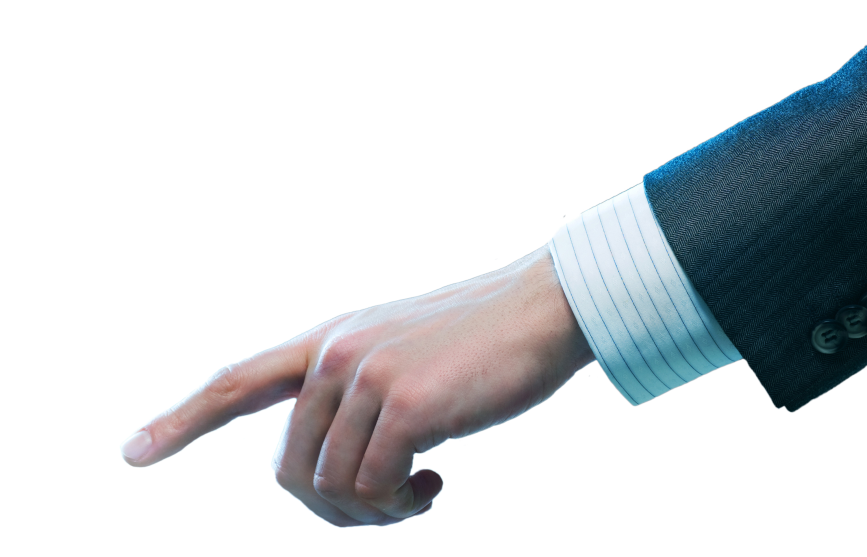 elearning.univ-km.dz
Accès à la plateforme
الولوج إلى المنصة
توفر لكم جامعة جيلالي بونعامة بخميس مليانة منصة التعليم عن بعد يمكن الوصول إليها عبر العنوان التالي:
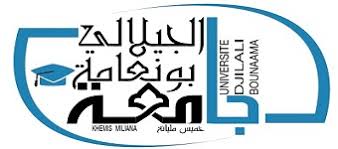 برنامج مقياس أنظمة التسيير
المحور السابع: الإدارة الإلكترونية
المحور السادس: نظام الرقابة
المحور الرابع:  نظام التنظيم
المحور الخامس: نظام التنشيط
االمحور الثاني: أساسيات حول المقاربة النظامية و التسيير
المحور الثالث: نظام التخطيط و اتخاذ القرار
المحور الأول : تطور الفكر الاداري
1
المحور الأول: تطور الفكر الإداري
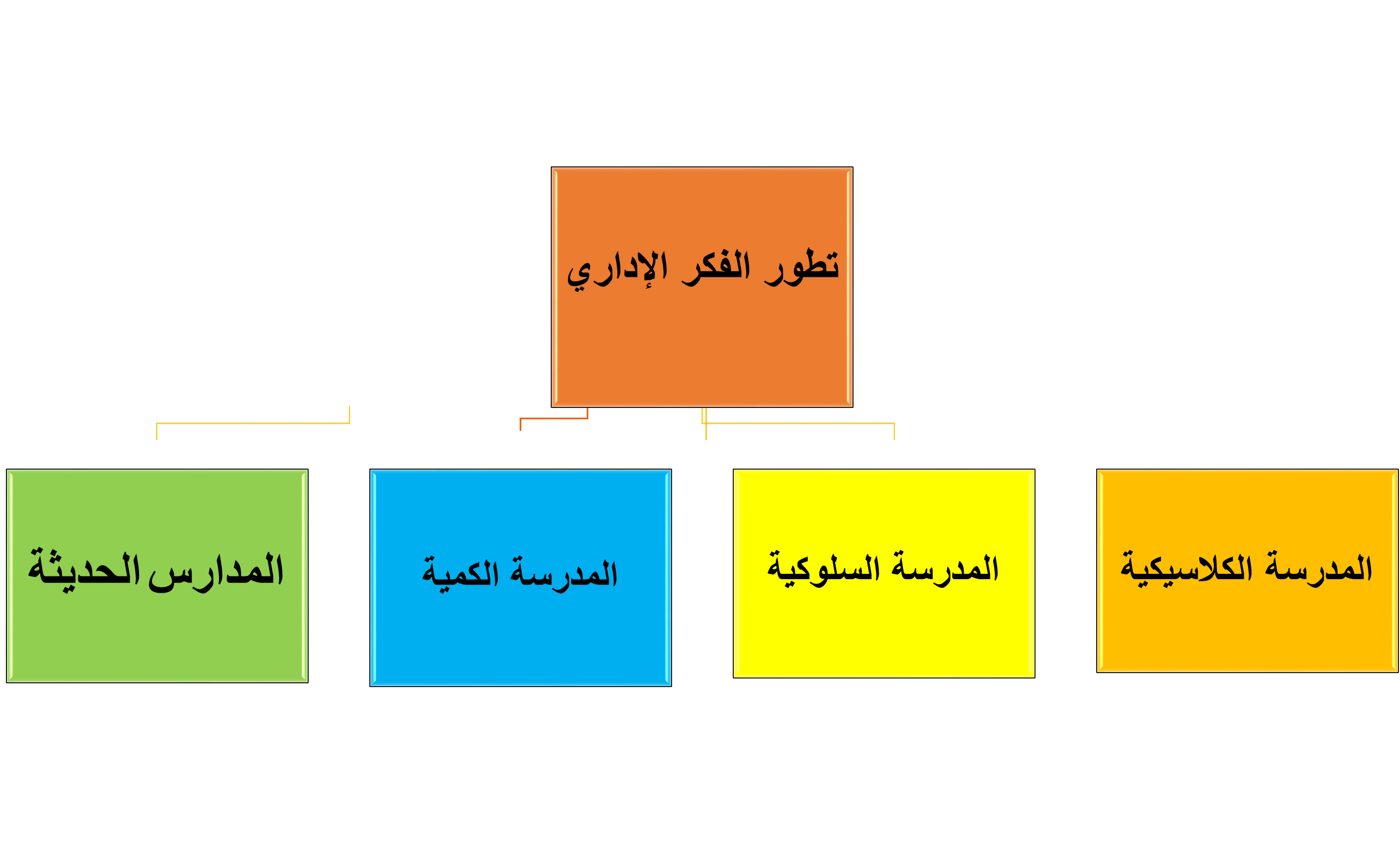 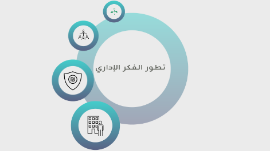 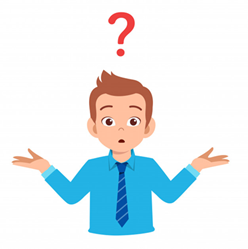 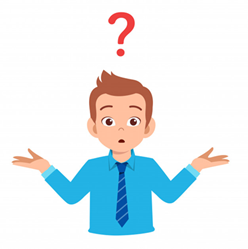 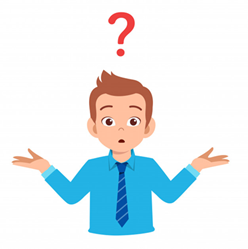 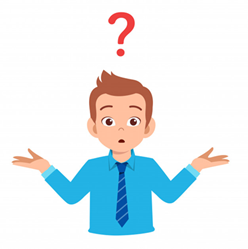 أولا: المدرسة الكلاسيكية (التقليدية)
1-الإدارة العلمية:
و تركز الإدارة العلمية على اختيار وتدريب العاملين و المشرفين بعناية ودعمهم بالتخطيط السليم للعمل.
إن أهم إسهامات تايلور و الإدارة العلمية يمكن إجمالها فيما يلي:
إعداد قواعد علمية لكل وظيفة تشمل على دراسة الحركة و الوقت القياسي اللازم لإنجازها وتحضير ظروف مناسبة في مكان العمل.
إختيار العاملين بعناية لأداء أعمالهم ودفع أجور تتلاءم مع أدائهم.
إعانة ودعم العاملين في أداء أعمالهم عن طريق التخطيط السليم للعمل وتسهيل مهمة إنجازه.
أما فرانك جيلبرت الذي إهتم بدراسة الحركة كمحاولة لإيجاد الوسيلة الأفضل للأداء، بهدف الوصول إلى أقل الحركات الممكنة، وأكثرها راحة للعمال أثناء العمل وإلغاء الحركات الغير ضرورية، مع إعادة في ترتيب الحركات و الأدوات و المواد و الحركات اللازمة.و عرفت بدراسة (الزمن و الحركة)
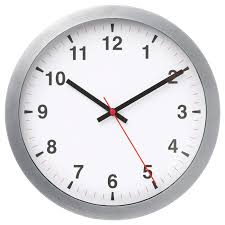 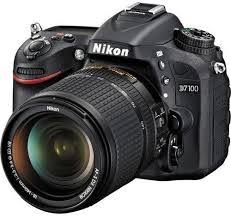 2-المبادئ (العمليات أو التقسيمات) الإدارية:
يمثل هذا الاتجاه نظرة مكملة للاتجاه السابق (الإدارة العلمية)، ففي الإدارة العلمية كان التركيز على إنتاجية الفرد وزيادتها، في حين يركز هذا الاتجاه على المنظمة كوحدة واحدة,ولعل ابرز أفكار فايول ومساهماته هي:
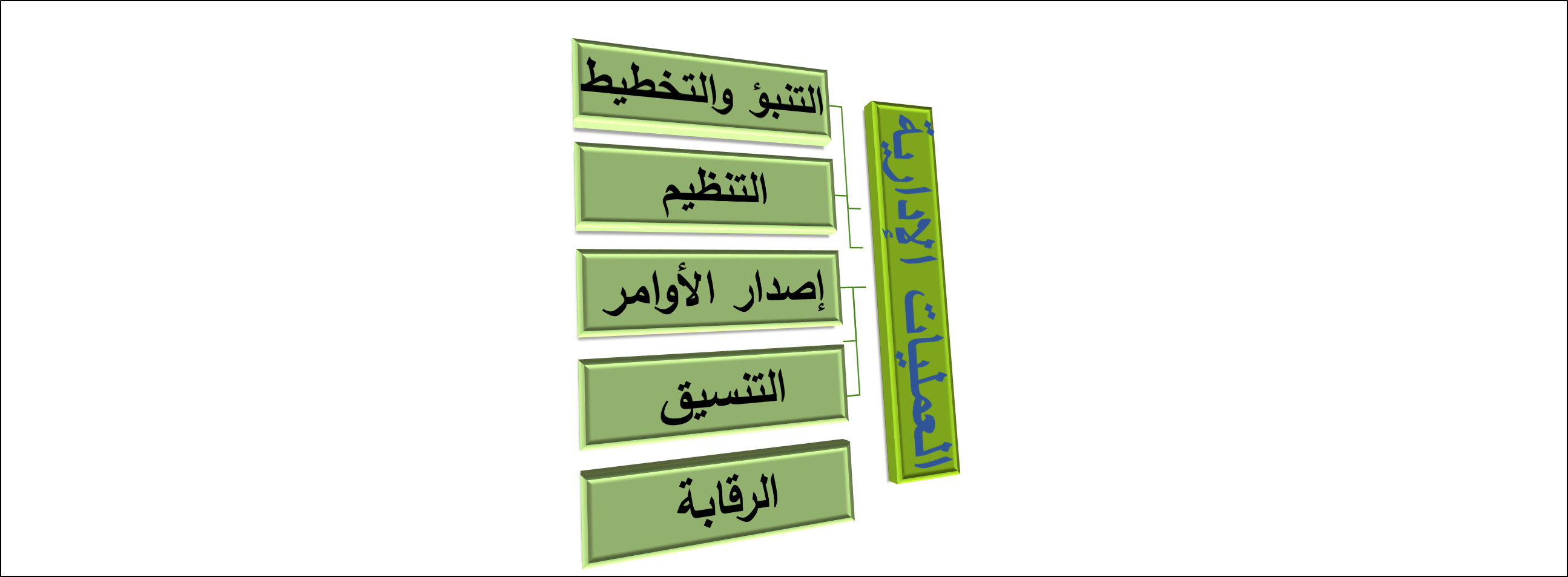 2-المبادئ (العمليات أو التقسيمات) الإدارية:
* تحديد مهارات وصفات إدارية خاصة: وهذه المهارات تتمثل بالصفات الواجب توفرها في المديرين منها:
صفات جسدية: اللياقة والصحة
صفات عقلية: الذكاء والبديهة
صفات خلقية: النظام والالتزام
صفات ثقافية: مؤهلات علمية
صفات فنية: خبرة ومهارة
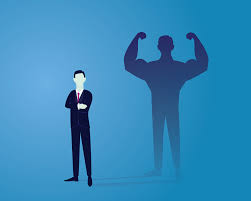 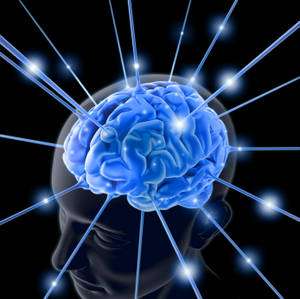 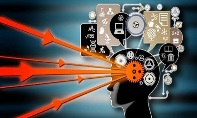 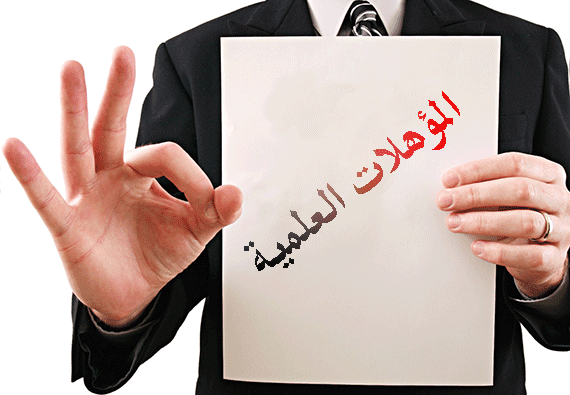 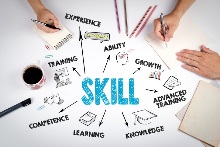 2-المبادئ (العمليات أو التقسيمات) الإدارية:
النشاطات الإدارية (6 مجموعات)
نشاطات تجارية: شراء وبيع
نشاطات مالية: الإستخدام الأمثل لرأس المال
نشاطات الضمان من المخاطر: للممتلكات والأشخاص
نشاطات فنية: الإنتاج و الصناعة
نشاطات محاسبية: الحسابات والميزانيات
نشاطات إدارية: التخطيط+التنظيم+التوجيه+الرقابة
المبادئ الإدارية 14 لفايول
2-المبادئ (العمليات أو التقسيمات) الإدارية:
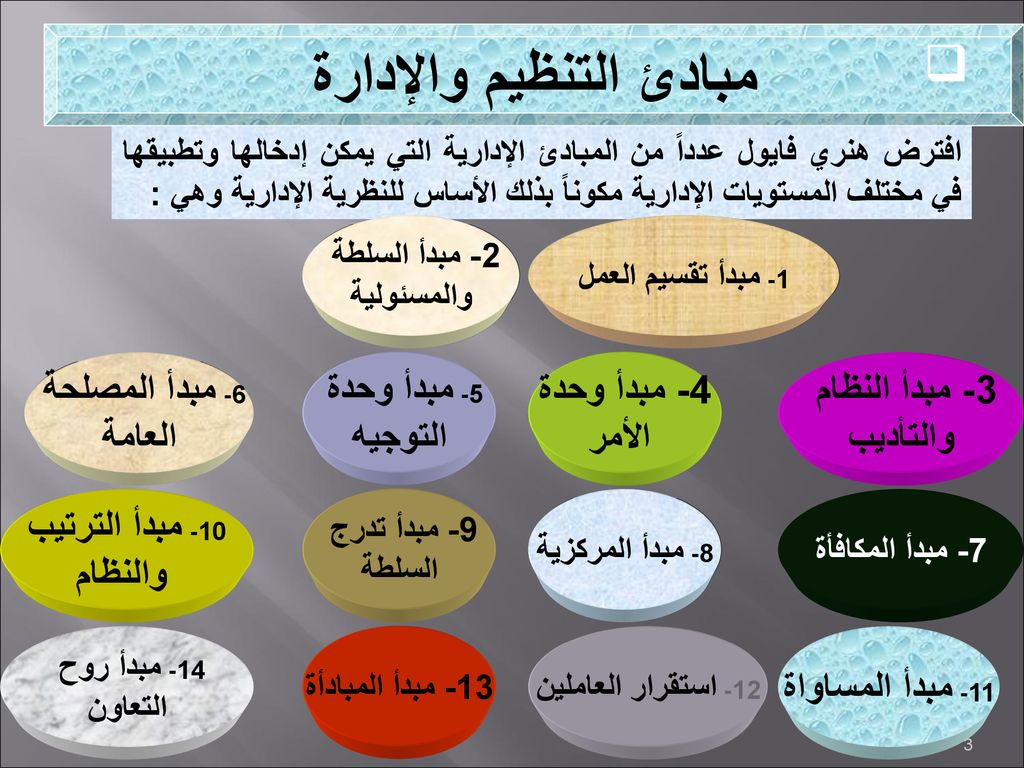 3-النظرية البيروقراطية:
تمثل البيروقراطية صيغة تنظيمية عقلانية ورشيدة قائمة على أساس المنطق والنظام والسلطة الشرعية لإنجاز الأعمال وتحقيق الأهداف. ويعتبر ماكس فيبر الرائد الأول والرئيس لهذه النظرية
فقد اهتم في إيجاد آليات للعمل في المنظمة وفق تسلسل هرمي ومنطقي قائم على مجموعة من المبادئ أهمها:
تقسيم العمل على أساس التخصص: يؤكد ماكس فيبر على استخدام التخصص في تقسيمات العمل المختلفة، وأن يقوم كل فرد بأداء عمل محدد يتوافق معه.
التدرج في السلطة والوظائف: حيث تنساب السلطة من قمة الهرم الوظيفي حتى القاعدة، حيث يأخذ شكل العمل في المنشأة شكل الهرم.
القواعد والتعليمات: وهي التي تحدد حقوق وواجبات الأفراد العاملين، ويؤدي ذلك إلى حماية المرؤوسين من تعسف الرؤساء.
اللاشخصية في التعامل: إن القواعد والإجراءات تطبق على الجميع دون استثناءات شخصية ولا معاملة تفضيلية لأي من العاملين.
التدرج الوظيفي حسب الجدارة: يجب اختيار العاملين وترقيتهم في ضوء قابلياتهم الفنية وأدائهم.
فصل الإدارة عن الملكية: لضمان أداء أفضل وتحقيق للأهداف فإن الإدارة تفصل عن المالكين.
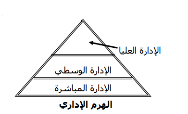 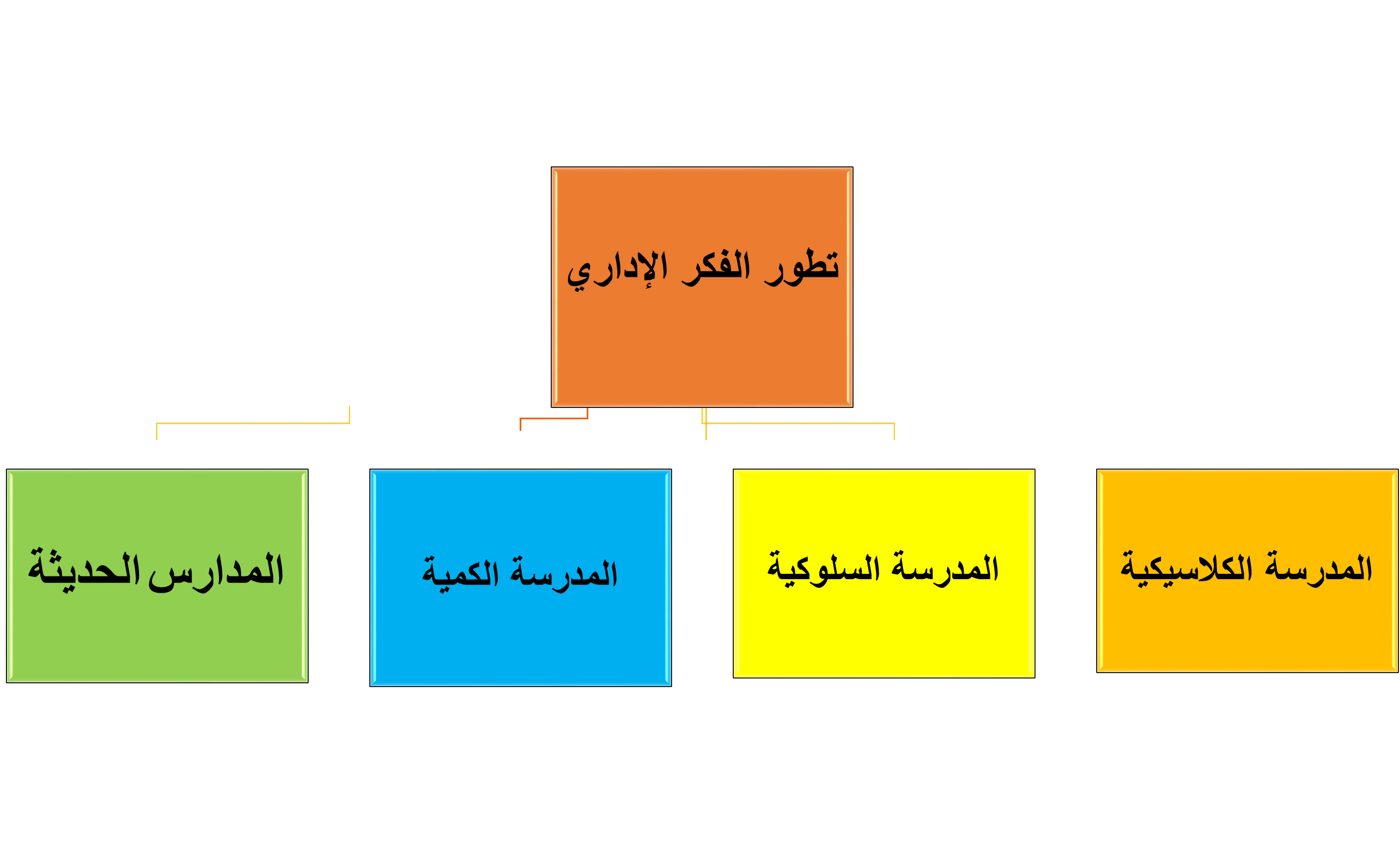 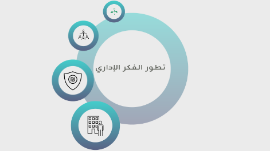 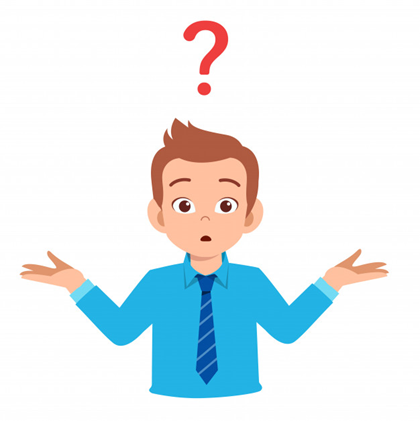 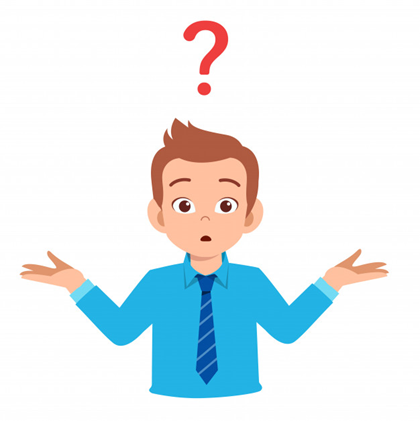 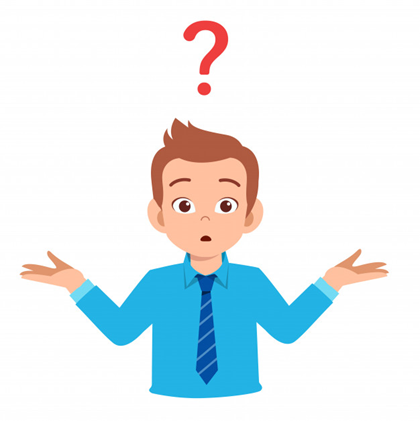 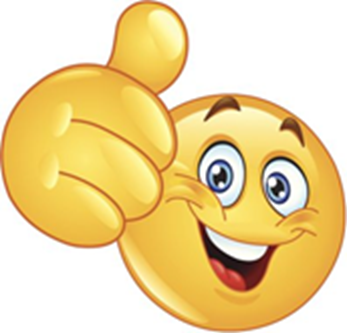 ثانيا: المدرسة السلوكية
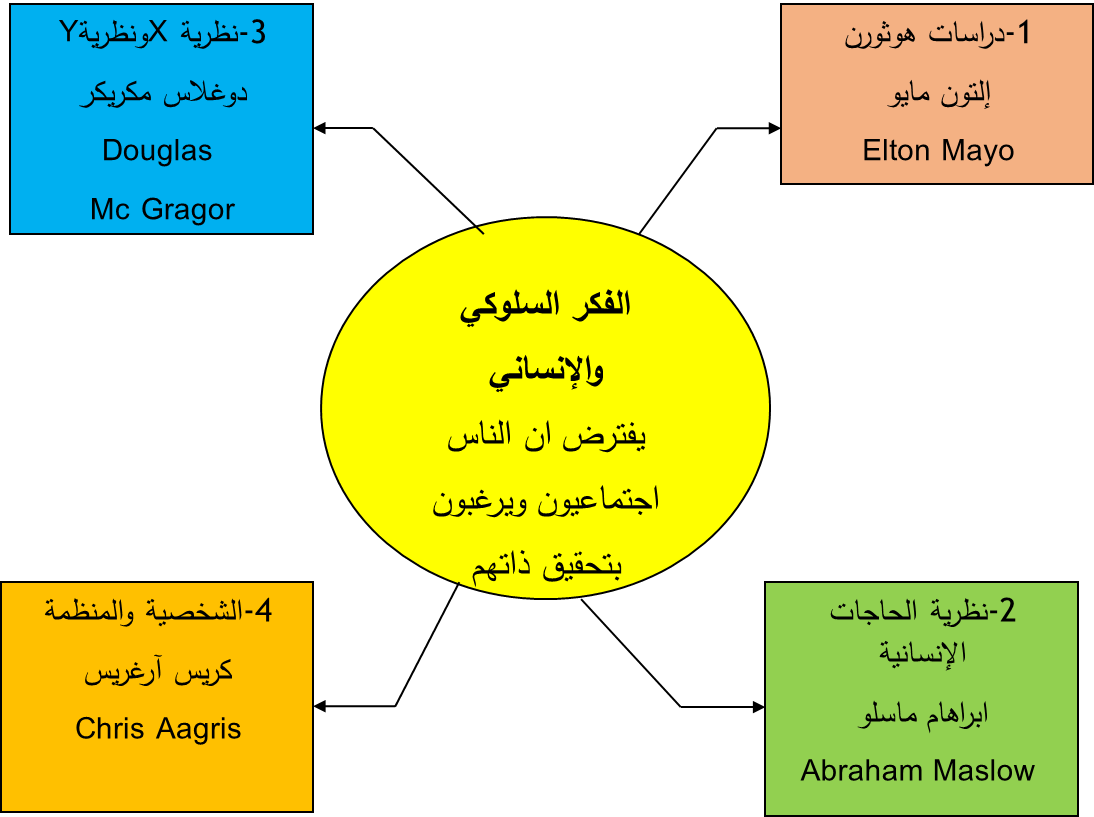 1- دراسة آلتون مايو وهوثورن :
أجريت هذه الدراسات عام 1924م في شيكاغو في أمريكا في معامل هوثورن في شركة وستيرن الكتريك بهدف تحديد اثر درجة الإضاءة على مستوى الإنتاج الذي يحققه العاملون انطلاقا من فرضية مفادها أن مستوى معين من الإضاءة يؤدي إلى أعلى مستوى في الإنتاج معتمدين على مجموعتين من العمل الأولى اختيارية والثانية ضابطه ومع محاولة الباحثين بتبديل مستوى الإضاءة زيادة ونقصان 
وكانت الدراسة أن تترك حتى جاء الأستاذ من جامعة هافرد الامريكية آلتون مايو وهو أسترالي الأصل وأكمل الدراسة.
وتوصل إلى أن الأفراد مكون هام في المنظمة ويتأثر مستوى الإنتاج والإنتاجية بمشاكلهم الشخصية فهم يأتون لمواقع العمل ومعهم حاجات اجتماعية وعليه فالمنظمة هي منظومة اجتماعية رسمية بهرميتها وقواعدها في حين أن التنظيم غير الرسمي يقوم على المشاعر والتفاعل والفعاليات وتؤثر هذه العلاقات بينها في الإنتاج والإنتاجية والكفاءة
2-نظرية الحاجات الإنسانية لماسلوMaslow Theory :
في اطار المدرسة السلوكية والعلاقات الإنسانية تعتبر أعمال إبراهام ماسلو (1908-1970) حول الحاجات الإنسانية نقلة نوعية في علم الإدارة. والمقصود بالحاجة Need هي عوز مادي أو نفسي يشعر به الفرد ويميل إلى إشباعه .
وهذا المفهوم حيوي للمديرين لان الحاجات تولد ضغوطا تؤثر في عمل وسلوكيات العاملين وتصرفاتهم وقد أشار ماسلو إلى وجود خمسة مستويات من الحاجات وضعها في تسلسل هرمي كما هو موضح في الشكل الموالي:
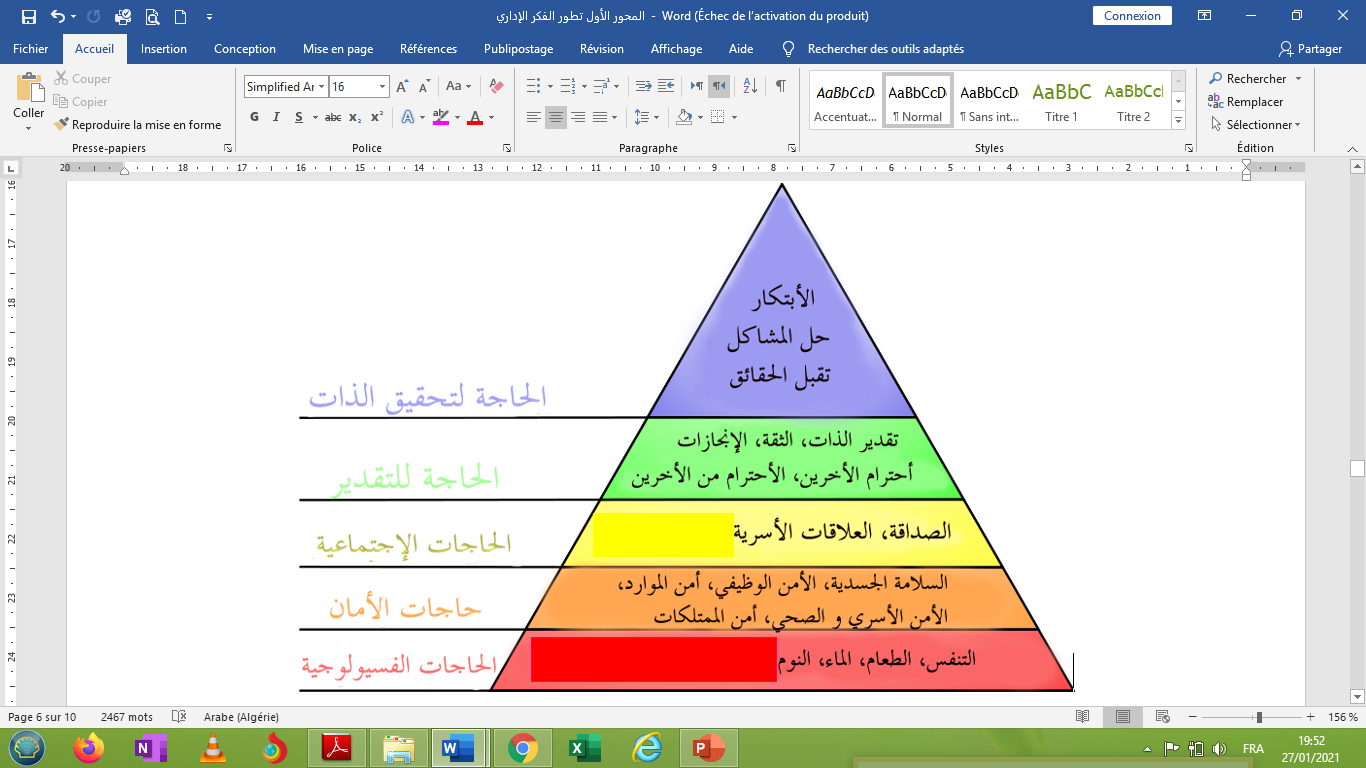 2-نظرية الحاجات الإنسانية لماسلوMaslow Theory :
إن هذه النظرية قائمة على أساس مبدأين أساسيين: الأول، مبدأ الحرمان من الإشباع Deficit حيث ان الحاجات المشبعة لا اثر لها في دفع الفرد لسلوك معين في حين ان الحاجات غير المشبعة Deprived Need هي التي تؤثر في سلوك الفرد وتدفعه للبحث عن إشباعها أما الثاني فهو مبدأ التدرج في إشباع الحاجات أي أن الحاجات في مستوى اعلى لا تتحقق إلا بعد أن تكون حاجات المستوى الأدنى منه قد أشبعت
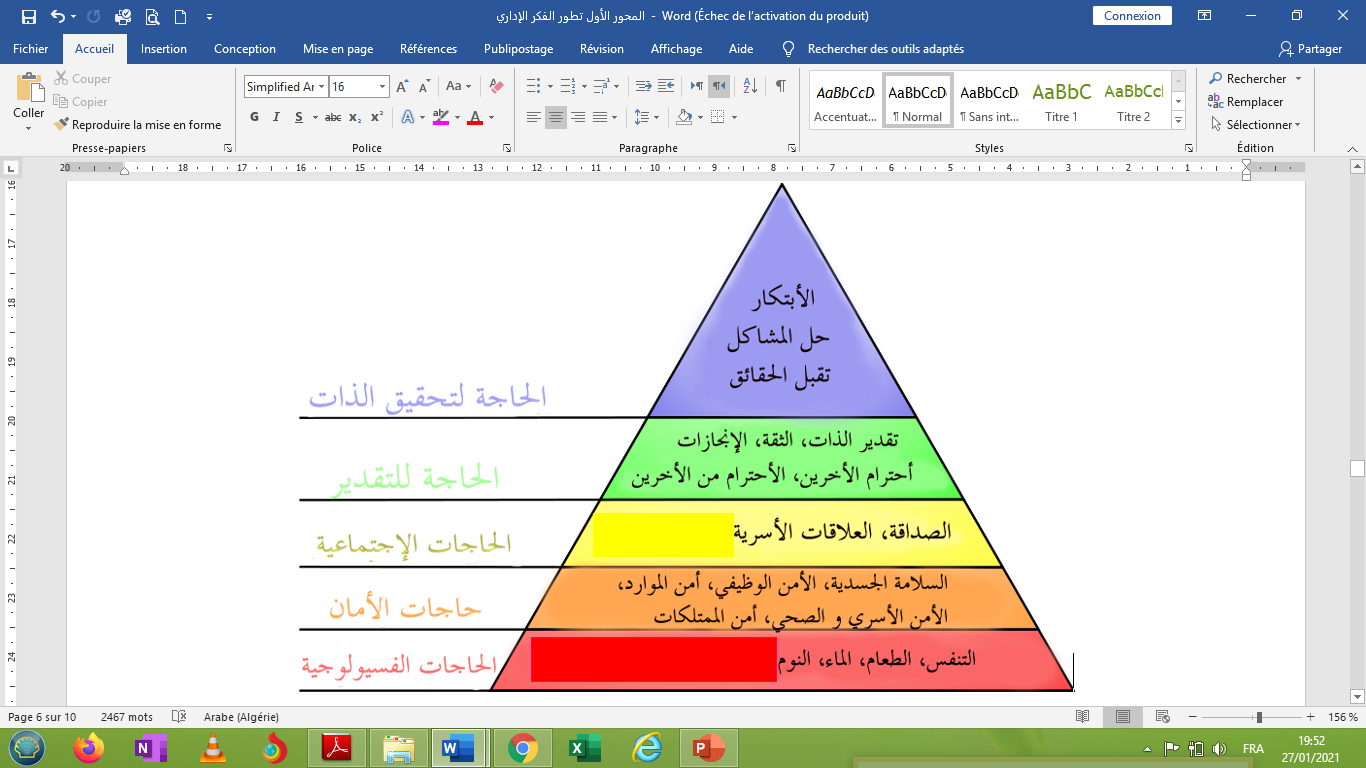 -3نظرية X ونظرية  Yلماكريغر(Gregor’s Theory X and Theory Y) :
لقد تأثر دوغلاس ماكريغر (1906-1964) Douglas Mc Gregor بشكل كبير بدراسات هوثورن وماسلو وقد بدأ هذا واضحا في كتابه المشهور   الجانب الإنساني في المؤسسة 
The HumanSide of Entreprise الذي قدم فيه وجهة نظر تنص على ضرورة عناية المدراء بالجوانب الاجتماعية وتحقيق الذات للعاملين كما دعاهم إلى الانتقال من الممارسات القائمة على أساس النظرة الكلاسيكية للعمل وسماها نظرية  Xإلى الممارسات القائمة على أساس النظرة الإنسانية والاجتماعية والتي اطلق عليها نظرية Y
-3نظرية X ونظرية  Yلماكريغر(Gregor’s Theory X and Theory Y) :
4-نظرية الشخصية الناضجة Adult Personality Theory :
وصاحب هذه النظرية هو كريس ارجرس Chris Arygris، واستنتج ان بعض الممارسات وخاصة المتأثرة بالمدرسة الكلاسيكية واتجاهاتها لا تنسجم مع الشخصية الناضجة .
مثلاً: الإدارة العلمية يرى في التخصص وتقسيم العمل سبيلا إلى مزيد من الكفاءة في الأداء عندما تحدد المهمات بدقة في حين يرى ارغرس ان هذا المبدأ لا ينسجم مع تحقيق الذات للعامل في مكان العمل، حيث انه يريد مزيد من المرونة وحرية التصرف وطرح الأفكار الإبداعية. وكذلك ترى نظرية الشخصية الناضجة أن تحديد السلطة الواضح وممارسة الرقابة وكتابة الإجراءات بالتفصيل في النظرية البيروقراطية يخلق نوعا من الاتكالية والجمود لدى العاملين ويشعر من خلالها العامل ان بيئة العمل مفروضة عليه وبالتالي يقل اندفاعه للعمل. ولعل اهم ما توصل اليه ارغرس في انتقاده لمبدأ وحدة الإدارة الذي نادى به فايول، هو ان هذا المبدأ يخلق ظروف الفشل النفسي للعاملين، وأن النجاح يتحقق عندما يشارك العاملون في تحديد الأهداف.
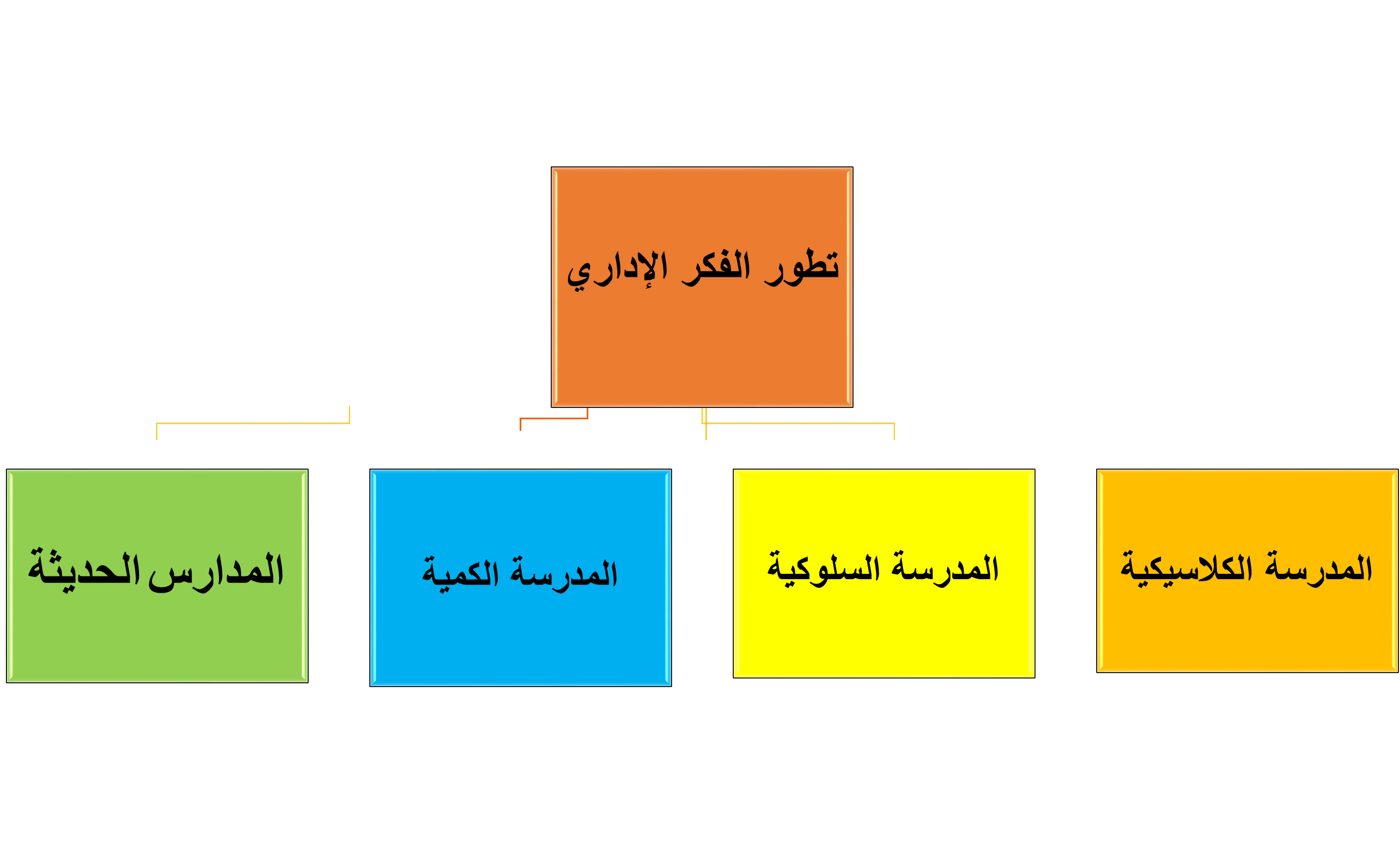 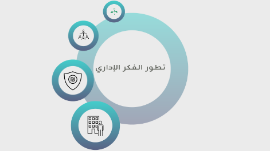 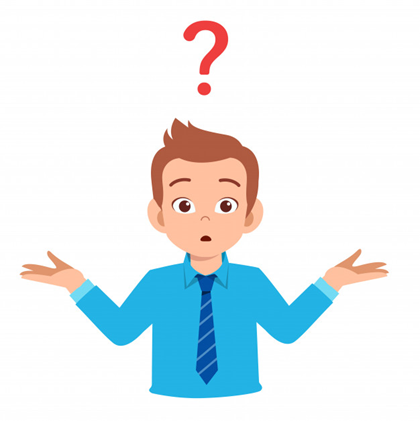 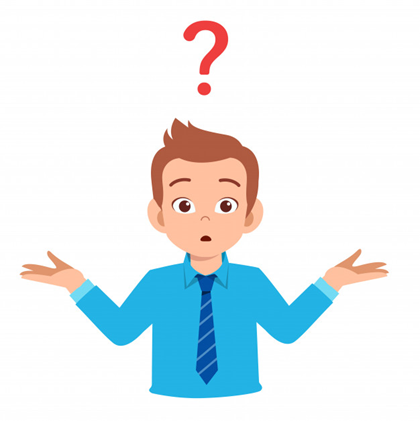 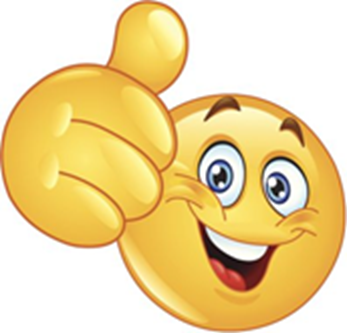 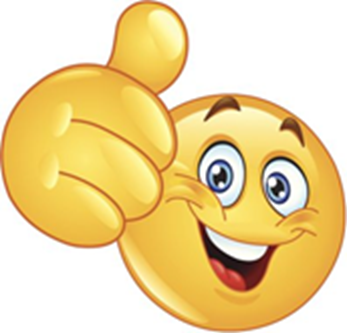 ثالثا: المدرسة الكمية
المدرسة الكمية
الافتراض الأساسي لهذه المدرسة يستند إلى كون الرياضيات والأساليب الكمية يمكن أن تستخدم في تحسين نوعية القرارات وحل المشكلات في منظمات الأعمال
1-علم الإدارة أو بحوث العمليات Operations Research
2- إدارة العمليات والإنتاج Operations and Production Management
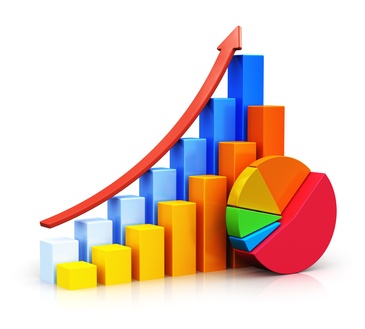 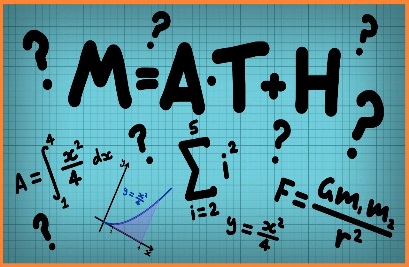 1-علم الإدارة أو بحوث العمليات Operations Research
ان هذا الفرد يعني باستخدام التطبيقات والأساليب الرياضية في حل المشاكل الإدارية حيث يعتمد الطريقة العلمية في صياغة النموذج الرياضي وحله وتطبيقه. وفي الوقت الحاضر توجد الكثير من النماذج والأساليب الكمية التي نجحت في حل مشاكل كبيرة في مجال التخطيط والتنبؤ ومنها نماذج البرمجة الخطية وصفوف الانتظار ونماذج المخزون والمحاكاة وغيرها
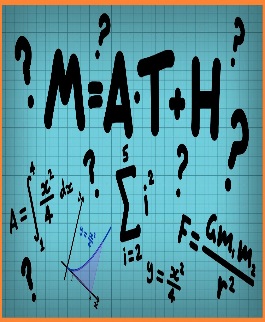 2- إدارة العمليات والإنتاج Operations and Production Management
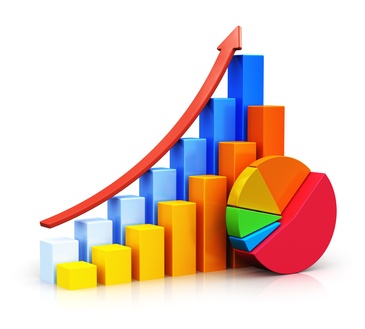 وهذا الحقل يهتم بالتطبيقات العملية للأساليب الكمية في مجال الإنتاج للسلع والخدمات ولكن بشكل اقل من علم الإدارة أو بحوث العمليات فالتنبؤ بالطلب واختيار موقع الوحدة الإنتاجية وموازنة خطوط الإنتاج والجدولة والصيانة والسيطرة النوعية هي تطبيقات كمية شائعة في هذا الحقل المعرفي.
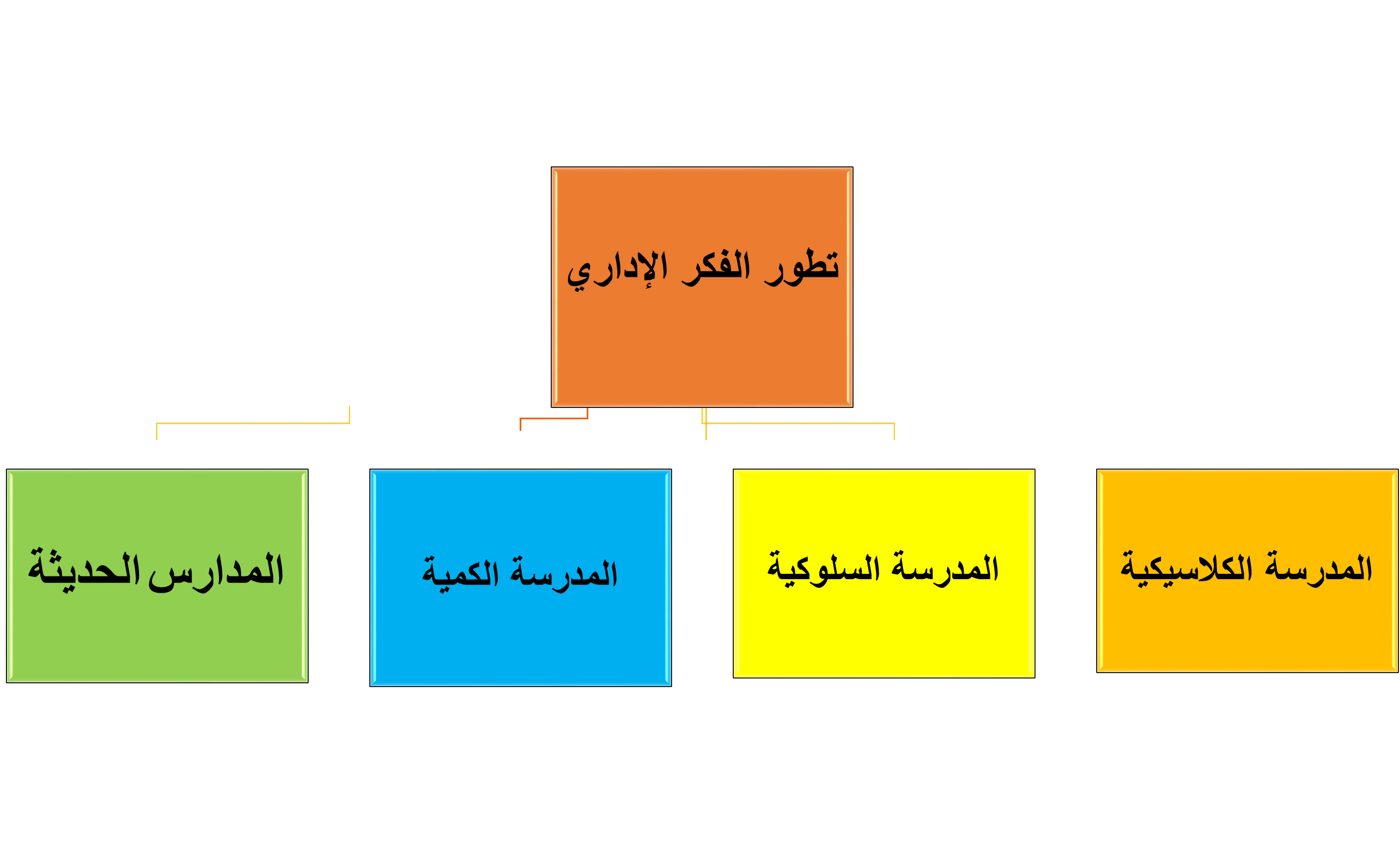 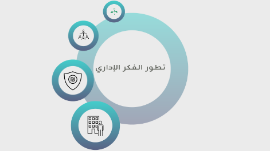 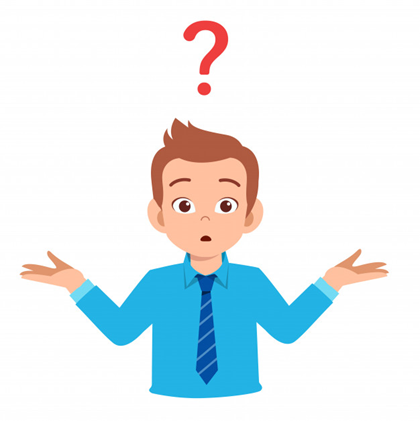 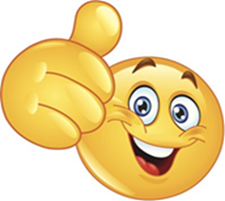 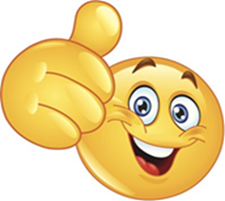 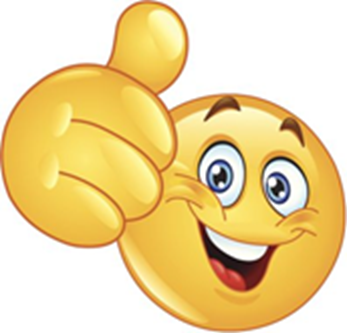 رابعا: المدارس الحديثة
المدرسة الظرفية أو الموقفية
مدرسة النظم
إدارة الجودة الشاملة
الإدارة اليابانية نظرية 
Z
لوليام أوشي
الإدارة بالاهداف
المنظمة المتعلمة
1-مدرسة النظم:
قامت هذه المدرسة على مفهوم النظام وبالتالي تنظر إلى الإدارة نظرة شمولية وتعتبر ان المؤسسة نظام اجتماعي مفتوح يتكون من عدة أنظمة فرعية وهذه أيضا تتكون من أنظمة فرعية اصغر ترتبط ببعضها البعض، وهذا النظام يعيش في بيئة يحصل من خلالها على عناصره ويتفاعل معها لكون العملية الإدارية التي تتكون مما يلي: 
المدخلات: المواد الخام، الموارد المالية، الموارد البشرية، المورد المعلوماتي...
النشاطات والعمليات (المعالجة): وتتكون من القرارات، الاتصالات، الإجراءات وكل الأعمال اللازمة.
المخرجات: وهي نتائج المدخلات بعد معالجتها.
البيئة: تتكون من البيئة الداخلية والخارجية.
التغذية العكسية
*تعد هذه المدرسة من أهم المدارس التي استفادت منها الأبحاث الحديثة في ميدان الإدارة والتسيير.
2- المدرسة الظرفية (الموقفية):
على افتراض انه لا توجد نظرية إدارية ثابتة يمكن تطبيقها بشكل مستمر في مختلف أنواع المؤسسات ولجميع الظروف فانه يجب استخدام هذه النظريات بشكل انتقائي حسب الظروف البيئية المحيطة وتطبيق المبادئ الإدارية بشكل يتلاءم مع الظروف البيئية.
*الإدارة بالأهداف: Management by Objectives
اعتمدت بمفهومها على أسلوب الإدارة بالمشاركة، وأسلوب الديمقراطية، وحسن العلاقات بين المديرين والمنفذين على ضوء الإعتبارات التالية:
  -مشاركة العاملين ما أمكن في صنع القرار وتنفيذه.
  -زيادة حوافز العاملين من خلال مشاركتهم في الأمور الإدارية
*الإدارة اليابانية (نظرية Z لوليام اوشي) :
كانت على يد William OUCHI حيث تم في نفس النظرية اليابانية تطوير بعض الممارسات الإدارية اليابانية للتوافق مع البيئة الأمريكية، وتقوم هذه النظرية على المبادئ التالية:
التشغيل طويل الأجل: حيث يساهم ذلك في الاستقرار والأمن الوظيفي.
التقويم والترقية بطيئان نسبيا: لإتاحة الفرصة للتأني والدقة في التقويم وفي المقابل يتم التركيز على التدريب والتنمية الإدارية.
عدم التخصص في المهنة: وبالتالي التنقل بين الوظائف المختلفة من تنوع التدريب لإكساب الفرد إحساس وشعور افضل بالمنظمة وبأنشطتها ككل.
اهتمام اكبر بالرقابة غير الرسمية.
التركيز على اتخاذ القرارات الجماعية.
توزيع وتخصيص المسؤوليات على أساس شخصي.
الاهتمام الشامل بالأفراد.
*إدارة الجودة الشاملة:
تطور مفهوم الجودة الشاملة كاستراتيجية للمنافسة بين المنظمات وان الجودة لم تعد مفهومها مرتبطا فقط بالمنتجات والخدمات التي تقدمها المنظمات وإنما ترتبط أيضا بمقاييس العمل والأداء، وقدم "إدوارد ديمنج هذا المفهوم للشركات اليابانية، وترجع نهضة الاقتصاد الياباني إلى تلك الفلسفة التي قدمها "ديمنج".
وقد مرت الجودة الشاملة بعدة مراحل أهمها، التركيز على أساليب التفتيش الفعالة بغرض تحديد الوحدات المعيبة في الإنتاج، وذلك خلال عقد السبعينيات من القرن الماضي، ثم انتقل المفهوم إلى التأكد على الجودة الشاملة للتأكد من ملائمة السلع لأوجه استعمالها، وملائمة السلع لأهداف التصميم بما يضمن الوصول للعمل الصحيح من أول مرة والتسليم في الوقت المحدد أو المخطط وتحقيق رضا العميل
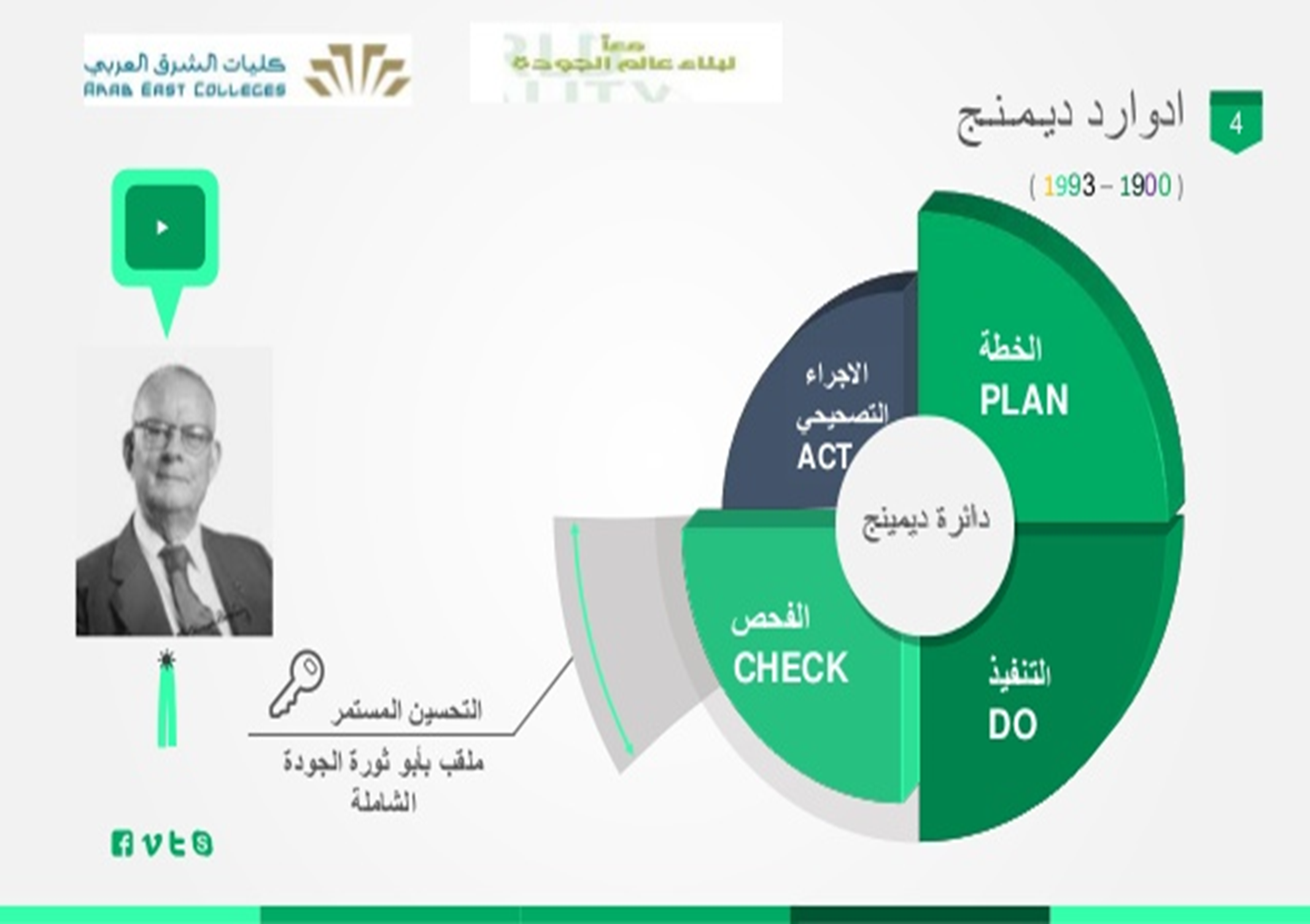 أن الجودة هي مدى قدرة مواصفات المنتج أو الخدمة على التطابق مع المواصفات المطلوبة، وتتخّذ عدة صفات مثال: جودة سيئة، وجيدة، وممتازة، وتعتمد عملية التقييم على عوامل قابلة للقياس، مثل: الطول، والعرض، والوزن، والنسب، وخواص المواد، والسعر، والاستخدام وغيرها.
*المنظمة المتعلمة Learning Organization :
مع اشتداد المنافسة في ميدان الأعمال وازدياد حالة عدم التأكد البيئي لم يعد ممكنا العمل وفق مفاهيم المنظمة التقليدية والقائمة على السلطة وتوزيع الأدوار والاهتمام الجزئي بالعمل. لذلك طرح مفهوم المنظمة المتعلمة Learning Organization والتي تمثل منظمة لها القدرة على التعلم باستمرار لتكيف نفسها مع المستجدات والظروف الطارئة. ان هذه المنظمة تحمل خصائص النجاح لكونها قادرة على الاستفادة والتعلم من خبرتها وخبرة الأخرين.
2
أساسيات حول المقاربة النظامية والتسيير
وهي نتائج المدخلات بعد معالجتها    
مثلا سلع أو خدمات
القرارات، الاتصالات، الإجراءات، 
الانتاج
المواد الخام، الموارد المالية،
 البشرية
 و المورد المعلوماتي
أنشطة (عمليات)
مخرجــــات
مدخــلات
التغذية العكسية
البيئة
المؤسسة كنظام
الداخلية
الخارجية
أنواع الأنظمة
النظام المغلق
النظام المفتوح
تعريف النظام وأنوع الأنظمة
تعريف النظام: 
لقد عرف النظام بانه عبارة عن مجموعة من العناصر والأجزاء المترابطة والمتكاملة والمتفاعلة معا لتحقيق هدف معين، وهناك نظام كلي ونظام جزئي فرعي. فجامعة خميس مليانة في الجزائر هي نظام فرعي من النظام الكلي التعليم العالي. وتنقسم النظم إلى نوعين هما:
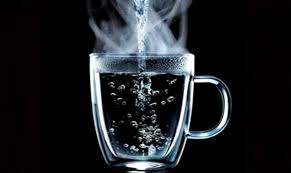 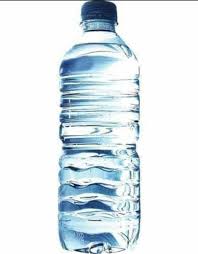 خصائص النظام
القدرة على التكيف والتأقلم: اي مسايرة النظام للتغيرات والتحولات التي تطرأ في بيئته.
القدرة على التعلم: القدرة على الاستفادة من التجارب السابقة وإيجاد افضل الطرق لحل المشكلات التي تطرأ.
القدرة على المراقبة: مدى قدرة نظام القيادة على تثبيت النظام من اجل بلوغ الأهداف المرجوة.
المصداقية: والتي تقاس بدرجة الأداء وقيمة المخرجات الصادرة عن النظام.
العملية التسييرية
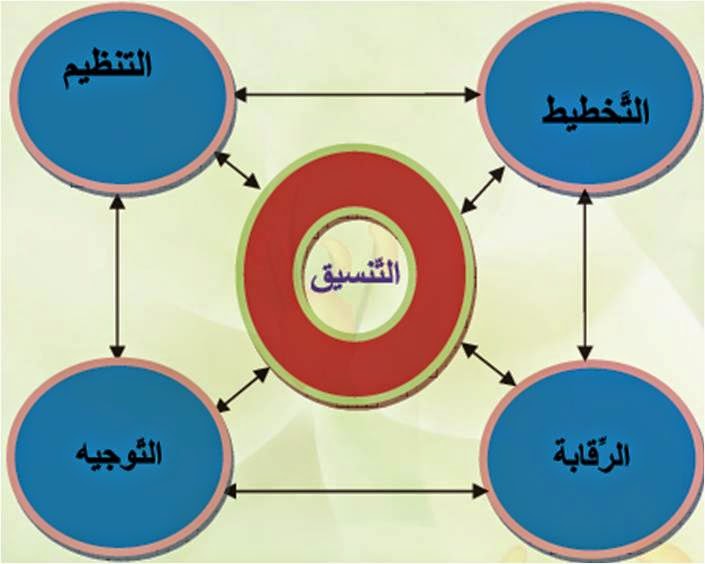 3
المحور الثالث: نظام التخطيط واتخاذ القرار
تعريف التخطيط
عرف هنري فايول التخطيط قائلا : "إن التخطيط في الواقع يشمل التنبؤ بما سيكون عليه المستقبل مع الاستعداد لهذا المستقبل".
التنبؤ بالمستقبل: حيث ان الخطة تعتمد على التقديرات والافتراضات التي يتوقع تحقيقها في المستقبل معتمدا على المعلومات والبيانات الواضحة والدقيقة مع الأخذ بعين الاعتبار إمكانية الوقوع في الخطأ والاستعداد لتقليل نسبة ذلك .
الاستعداد للمستقبل: وهذا يعتمد على مدى توفر الإحصائيات والبيانات والتقديرات للإمكانات البشرية من الخبراء والفنيين، والمادية من موارد وأجهزة تساعد على مواجهة أي طارئ وأي ظرف مستقبلي من اجل أن تحافظ على الاستمرارية وتحقيق الهدف.
الفرق بين الخطة و التخطيط
الخطة هي وثيقة رسمية للتخطيط تسجل فيها كل الأعمال و الأنشطة المتعلقة بما يجب عمله ومتي يتم وكيف يتم، فالخطة ترجمة فعلية للعملية التخطيطية المستمرة، فكلما تم إنجاز خطة معينة، يتم الشروع في خطة جديدة وهكذا، وهذه الخطط تحدد مسارات عملية التخطيط من حيث الزمان والمكان، والخطة بهذا المفهوم تعد أحد المكونات الأساسية للتخطيط، وفي نفس الوقت تعد المرحلة الأولي منه.
 اما التخطيط هوعملية مستمرة لقرارات تتم في مستويات إدارية مختلفة ترتبط ببلورة الأهداف وتحديدها وتحديد المدخلات والعمليات أو الأنشطة الخاصة بتحقيقها ووضعها في شكل برنامج زمني محدد
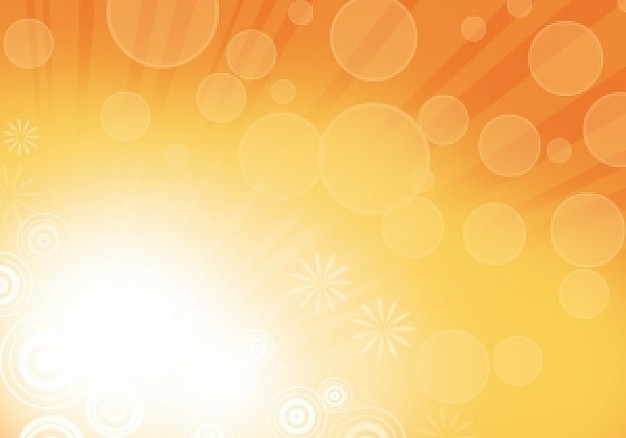 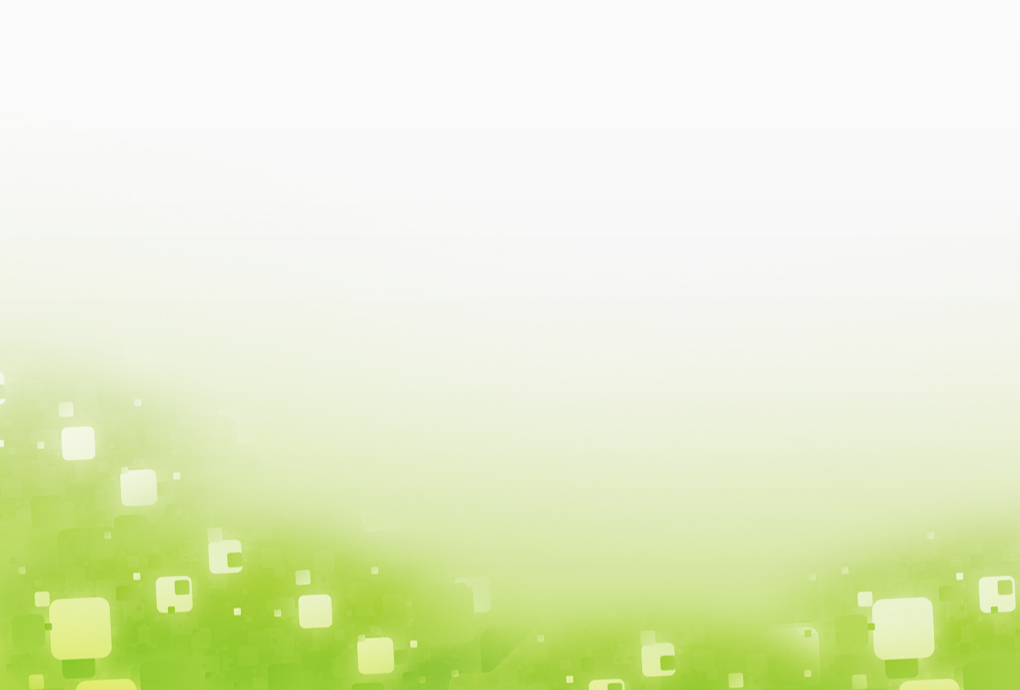 أهمية التخطيط
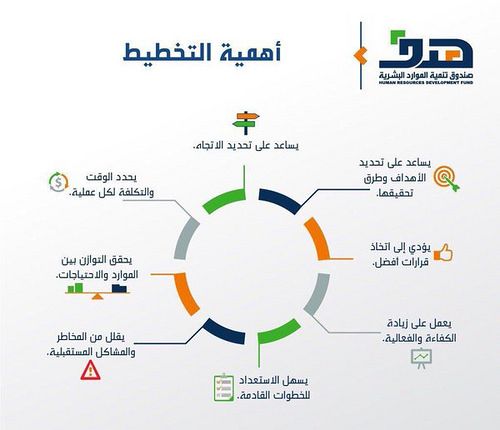 أنواع الخطط
أنواع الخطط
1/ خطط دائمة الاستعمال (متكررة):
1-1- السياسات : 
"إن السياسة: هي خطة للعمل توجه عمل الجهاز الإداري للمشروع عند القيام بالمهام اللازمة لتحقيق الأهداف المرسومة" .
ويمكن تقسيم السياسات إلى ثلاثة أقسام:
السياسات الأساسية : وهي التي تستخدم بواسطة أعضاء الإدارة العليا. وتعتمد عليها كل الأنواع الأخرى من السياسات، وتتصل مباشرة بأهداف المشروع مثل : سياسات طرق التنظيم، نوع النشاط، توزيع الأرباح، أنواع السلع وكمياتها .
السياسات العليا: وهي التي تستخدم بواسطة مديري الإدارات –الإدارة الوسطى- حيث تكون اكثر تفصيلا .
السياسات الفرعية، أو السياسات التشغيلية: وتستخدم بواسطة المشرفين والمراقبين أثناء تنفيذ المهام.
أنواع الخطط
1-2- الإجراءات :
إن تنفيذ السياسات الإدارية بحاجة إلى كثير من الإجراءات التي تحدد الطريقة المناسبة للتنفيذ بكفاءة وفاعلية.
وبعبارة أخرى، فان الإجراءات عبارة عن وسيلة لتنفيذ الأنشطة تحتوي على تفاصيل دقيقة خاصة بالتنفيذ.
1-3- القواعد:
تعتبر القواعد من ابسط أنواع التخطيط، وقد تكون أو لا تكون جزءا من الإجراءات، فالقاعدة تستلزم القيام بعمل محدود ونهائي وبصورة آمرة أو ناهية، وتعتبر مرشدا لاتخاذ القرار.
1-4- الاستراتيجيات (الأهداف):
هي الأهداف طويلة الأمد (الثابتة)، والتي لا تتغير بصورة مستمرة. وهي الغايات المطلوب الوصول اليها وغالبا ما تتعلق بالمستقبل.
وقد عرف آلفرد شاندلر الاستراتيجية بأنها : تحديد الأهداف الرئيسية طويلة الأجل للمنشأة، وتبني طريقة العمل، وتوزيع الموارد الضرورية لتنفيذ هذه الأهداف
أنواع الخطط
2/خطط غير دائمة الاستخدام :
2-1-البرنامج: يقصد بالبرنامج انه نوع من أنواع التخطيط المستخدم لمرة واحدة فقط. وهو عبارة عن خليط من السياسات والإجراءات والقواعد وغيرها من العناصر الضرورية لتنفيذ الأعمال مدعمة بالمال والميزانيات. وقد تكون البرامج برامج رئيسية أو فرعية .
2-2-الميزانيات التقديرية: الميزانية عبارة عن قائمة تبين النتائج المتوقعة بشكل أرقام. وتعرف الميزانية بانها برنامج رقمي. وهذه الأرقام قد تكون عبارة عن مبالغ مالية أو ساعات عمل أو وحدات إنتاج. ومن الأمثلة عليها: الميزانية التقديرية للمبيعات، والمشتريات، والأرباح، والخسائر.
أنواع أخرى حسب الفترة الزمنية
**وهناك نوع آخر من أنواع التخطيط الذي يعتمد على الفترة الزمنية، ومن الممكن تصنيفه إلى نوعين كمايلي:
2-التخطيط قصير الأجل:
1-التخطيط طويل الأجل:
يقتصر هذا النوع من التخطيط على تحديد العمليات الجارية أو التي تجري خلال فترة لا تزيد عن سنة واحدة.
يتم في التخطيط طويل الأجل الإعداد المسبق للأعمال الخاصة لأي مشروع طويل الأجل لا تقل مدته عن سنة واحدة فاكثر. ويلزم قبل التعامل مع التخطيط طويل الأجل دراسة الظروف البيئية المحيطة بصورة دقيقة وصحيحة، لأنه ربما يسبب طول المدة اللازمة للتنفيذ حدوث انحرافات بين الناتج الفعلي وبين الخطة المرسومة.
تحديد الأهداف
الخطوة الأولى
مراحل العملية التخطيطية
الخطوة الثانية
تحديد الموقف الحالي مقابل الأهداف
تحديد الأهداف التي تسعى المنظمة لتحقيقها أن وضوح الهدف ضروري جدا لتحقيقه لذا
 يجب أن يكون المخطط دقيقا في صياغة الأهداف وتحديدها.
تحديد الافتراضات للبدائل المختلفة
الخطوة الثالثة
تحليل البدائل واختيار أفضلها
الخطوة الرابعة
تحديد الموقف الحالي للمنظمة قبالة هذه الأهداف
 بمعنى كتقييم الوضع الحالي نسبة إلى النتائج المرغوبة (الأهداف).
تنفيذ الخطة وتقييم النتائج
الخطوة الخامسة
تحديد افتراضات لما ستكون عليها الظروف المستقبلية لكل الخيارات
 التي تم تشخصيها وتوضع كمقدمات منطقية تسبق التنفيذ.
المرحلة الأخيرة يتم تنفيذ الخطة ويتم قياس التقدم
 باتجاه الأهداف وتحديد الانحرافات واتخاذ إجراءات تصحيحية اذا اقتضى الأمر ذلك.
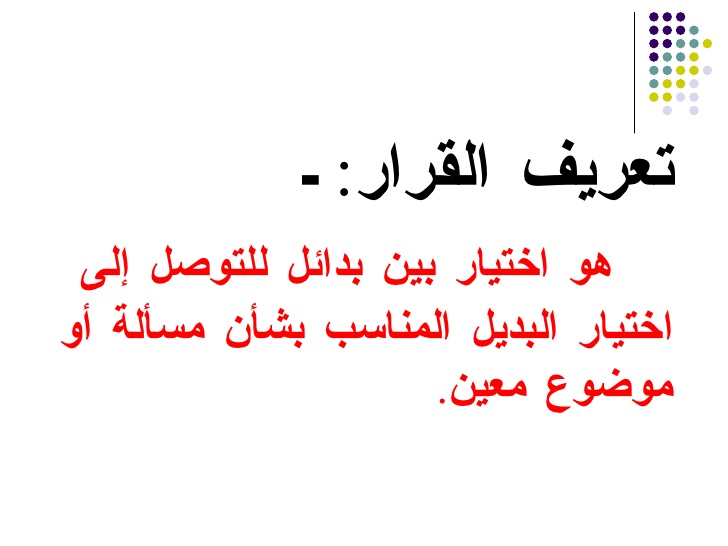 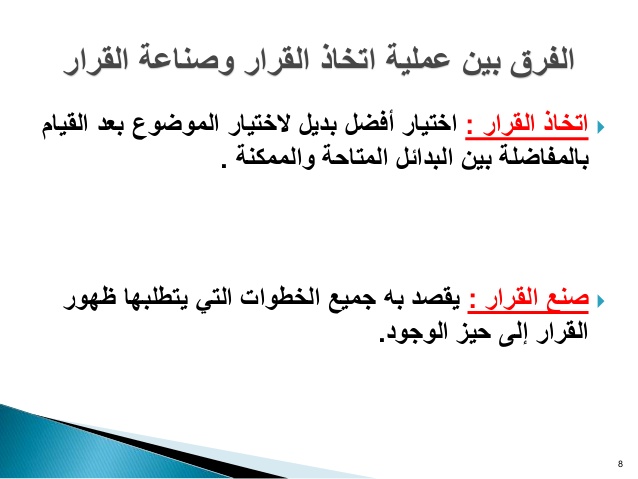 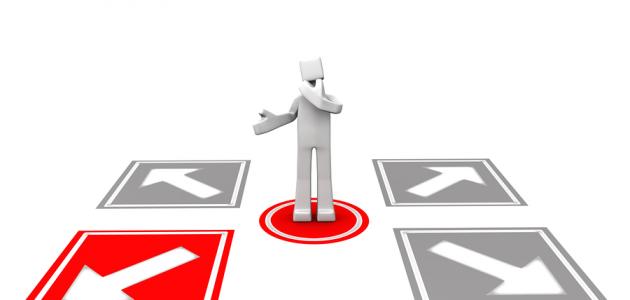 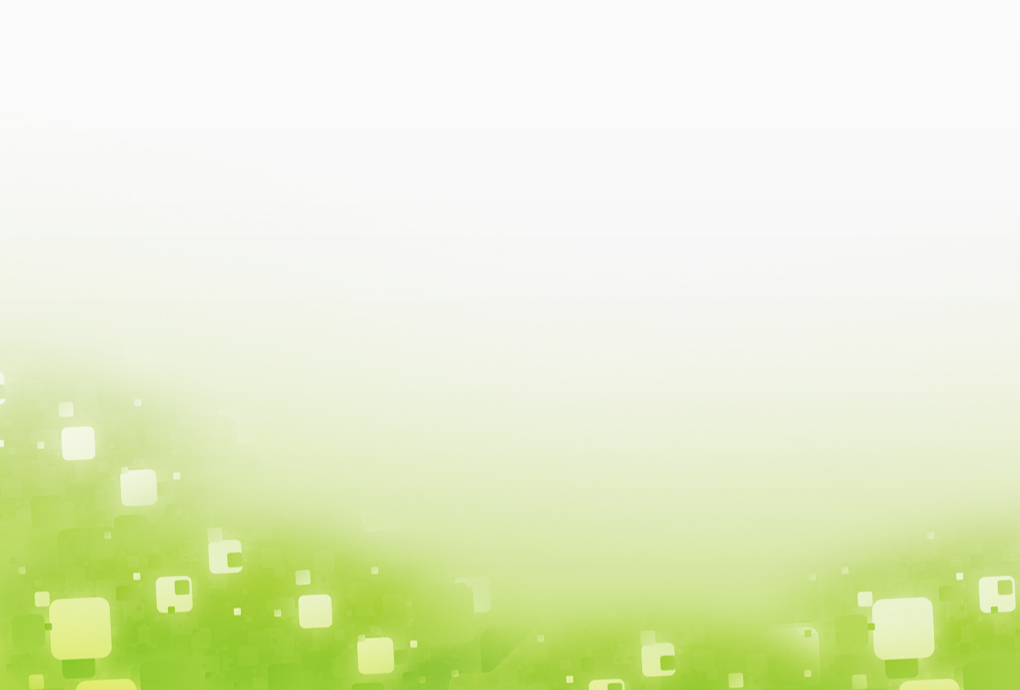 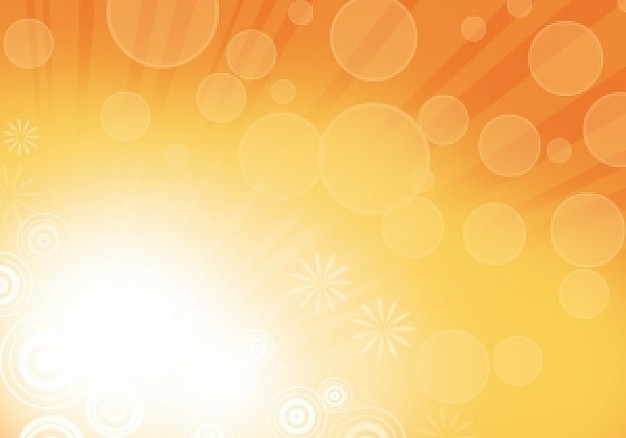 ادراك متطلبات القرار
(تحديد الموقف)
عملية صنع واتخاذ القرار
أما وجود مشكلة أو فرصة
تشخيص أسباب المشكلة أو 
ملامح الفرصة
تشخيص وتحليل الأسباب
(جمع المعلومات والتحليل)
صنع
القرار
خيارات حل المشكلة أو 
اقتناص الفرصة
تطوير بدائل وتقييمها
(حلول محتملة)
عملية
صنع
واتخاذ
القرار
افتراض حل معين بعد تقييم البدائل
اختيار البديل المناسب
استخدام القدرات الإدارية للقيام بأفعال تجسد الحل لمختار
تنفيذ الحل المختار
اتخاذ القرار
جمع المعلومات حول عملية
التنفيذ وتقييمها
تقييم وتغذية عكسية
الإقرار بصواب القرار أو تعديله 
من خلال تقييم نتائج التنفيذ
إقرار التنفيذ أو إجراء تصحيحات
أسس اتخاذ القرار:
المعلومات: وهي البيانات الموجودة والمتوفرة من اجل اتخاذ وضع القرار والتي على ضوئها تتوقع النتائج المستهدفة .
قواعد القرار: وهي الطرق والأساليب التي توضح لمتخذ القرار الطريقة التي يجب أن يأخذ بها وذلك وفقا للظروف المحيطة .
المخاطرة: بمعنى اخذ القرار دون الاعتماد على معلومات ودون التأكد من ان النتائج أكيدة بمعنى من الممكن أن ينجح أو يفشل.
مساعدة القرار: وهذا يعني استخدام بعض الوسائل في اتخاذ القرار مثل الأدوات الرياضية والإلكترونية.
أنواع القرارات الإدارية:
تقسم القرارات الإدارية إلى ثلاثة أنواع رئيسية على النحو التالي:
1- القرارات المبرمجة: وهي القرارات التي تأخذ بشكل روتيني ومتكرر حيث يتم أخذها بسرعة بناء على الخبرة والمعرفة والتجربة السابقة وعلى ضوء المعلومات المتوفرة. حيث أنها لا تحتاج إلى جهد إداري ومن أمثلتها اخذ القرار للموافقة على إجازة، صرف مبلغ بسيط وتقسيم العمل ...
2- قرارات غير مبرمجة: وهي القرارات المتعلقة بجوانب متعددة ومختلفة تتطلب الاهتمام والدراسة والتفكير والابتكار وتحتاج إلى وقت طويل لاتخاذها.
ومن الممكن ان تصنف هذه القرارات إلى ثلاثة أنواع على النحو التالي:
قرارات في حالة التأكد.
قرارات في حالة عدم التأكد.
قرارات في حالة المخاطرة. 
3-القرارات التنظيمية و القرارات الفردية: 
القرارات التنظيمية تعني ما يأخذه المدير من أمر أو قرار أثناء تأديته لوظيفته الرسمية مثل وضع هدف، الموافقة على خطة...إلخ. وتنفيذ هذه القرارت يتم عن طريق تفويضها إلى الاخرين.
أما القرارات الفردية فهي ما يتعلق بالمدير كفرد وليس مِؤديا لوظيفة إدارية وهي لا تفوض لأحد مثل قرار أخذ إجازة أو التقاعد...إلخ.
4
المحور الرابع:  نظام التنظيم
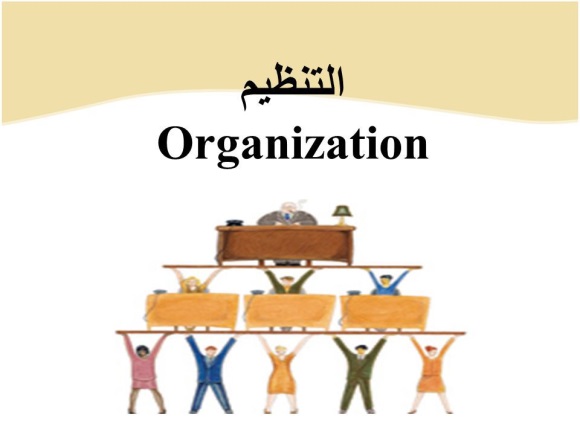 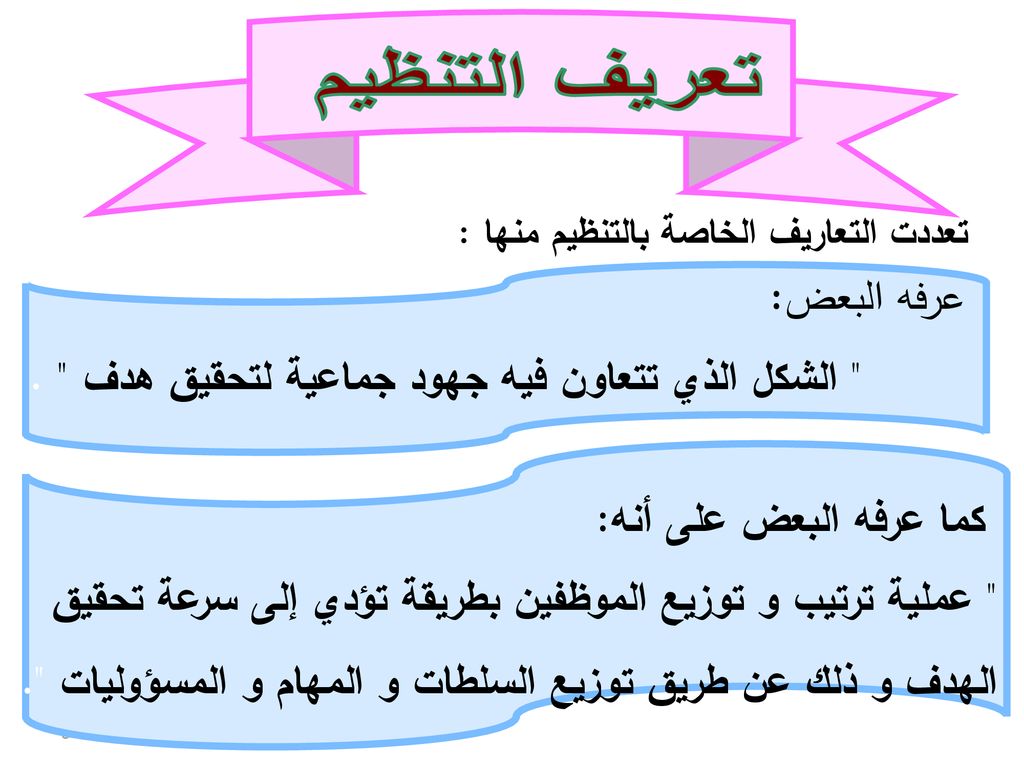 العملية المتعلقة:
* بتحديد المسؤوليات
*تفويض السلطات اللازمة
*تقسيم العمل 
*رسم الهيكل التنظيمي
ومن خلال هذه التعاريف للتنظيم نستنتج الخصائص التنظيم التالية :
1- تقسيم العمل : 
من الضروري تقسيم أعمال المنظمة إلى مجموعات من النشاطات بين الإدارة والأفراد حسب الاختصاص، حيث تمنح الإدارة السلطة والإشراف والمسؤولية للعمال وفقا للقواعد والأنظمة، ممالا يعود على المنظمة بالفائدة ويحقق الكفاية الإنتاجية (اقل وقت وجهد وتكلفة) .
2- التنسيق بين نشاطات وعناصر العمل في المنظمة:
إن التنسيق بين نشاطات وعناصر العمل المختلفة في المنظمة من شأنه أن يمنع الازدواجية والتكرار والتأخير في إنجاز المهام، وخاصة ان العمل مقسم إلى نشاطات وكل نشاط مكمل للنشاط الأخر، مما يؤدي إلى تحقيق الكفاية الإنتاجية .
3- تحقيق التعاون بين العاملين:
إن التنظيم يعمل على خلق روح الفريق بين العاملين بالنظام والتنسيق فيما بينهم وبالتوزيع الحقيقي للسلطة والمسؤولية بتحديد العلاقات التنظيمية بوضوح بين الأفراد.
4- تحقيق مبدأ الرقابة التلقائية :
يتحقق مبدأ الرقابة التلقائية بتقسيم العمل والتخصص به بشكل تلقائي بحيث يكون كل نشاط مشرفا على النشاط الذي يسبقه، وهكذا ... مما لا يسمح لأي تلاعب أو انحراف في مسار العمل .
5- مراعاة الظروف المحلية :
والمقصود بالظروف المحلية : ظروف المنظمة داخليا من حيث إمكانياتها المادية والبشرية والطاقة الإنتاجية حيث أن التنظيم يعمل على منع الإسراف، وعلى تدريب وتأهيل الأفراد بشكل يتناسب مع المتغيرات .
6-استخدام افضل وسائل الاتصال :
وخاصة في عملية اتخاذ القرار ونقله إلى الجهات المعنية في كافة نشاطات المنظمة. كما يساعد في نقل المعلومات بين أجزاء التنظيم.
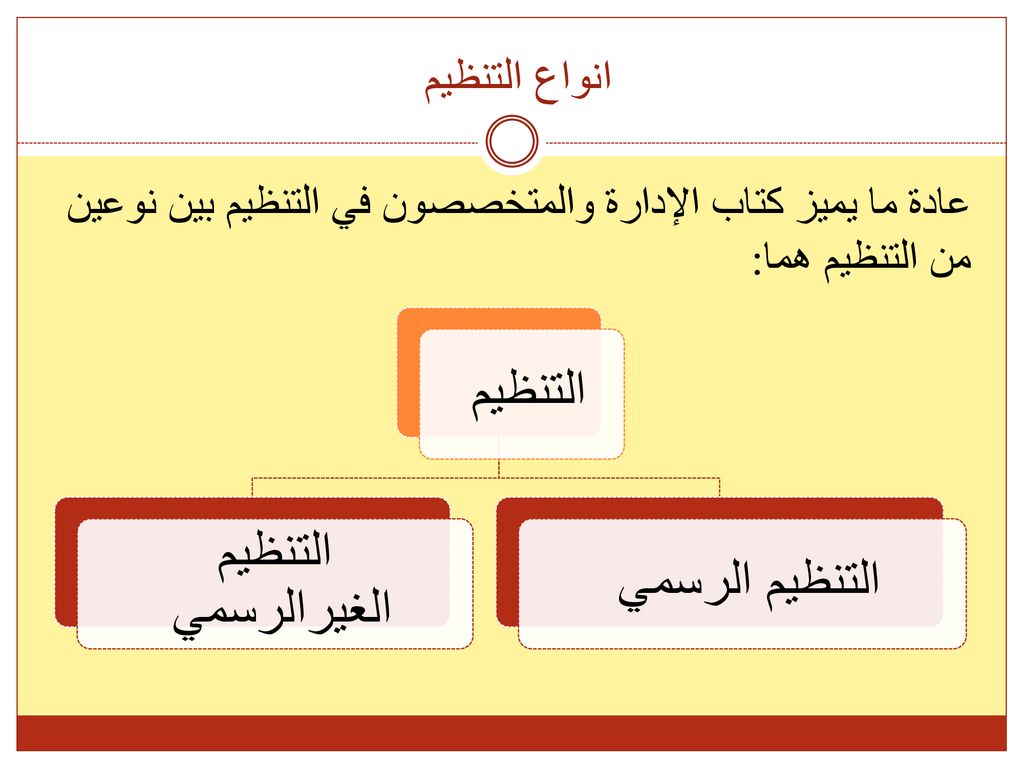 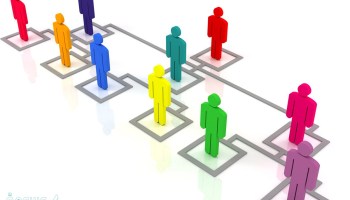 أنواع التنظيم
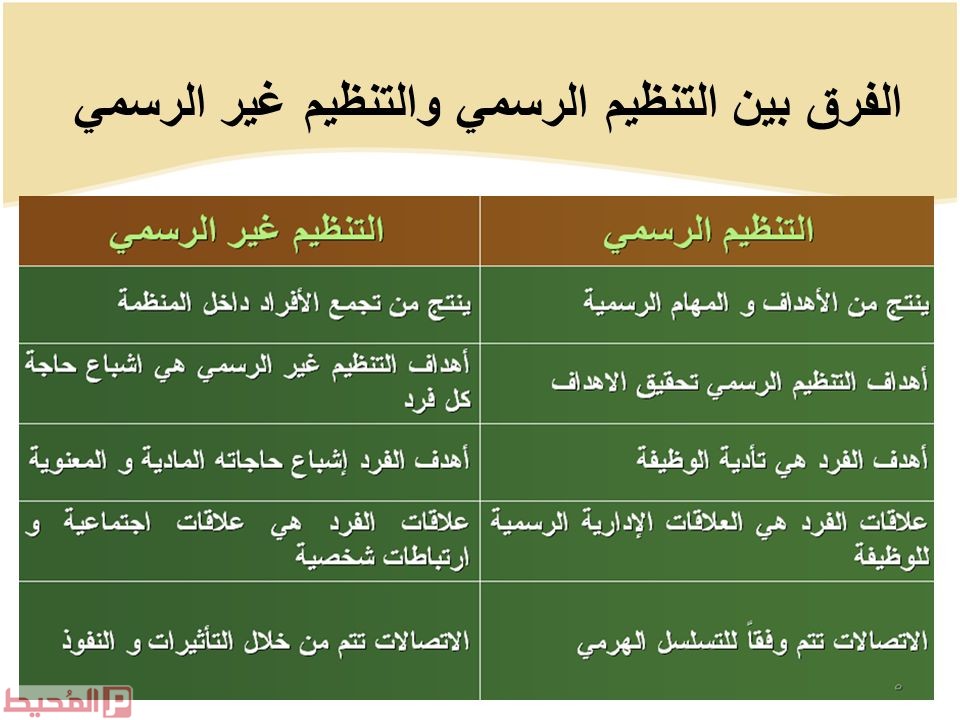 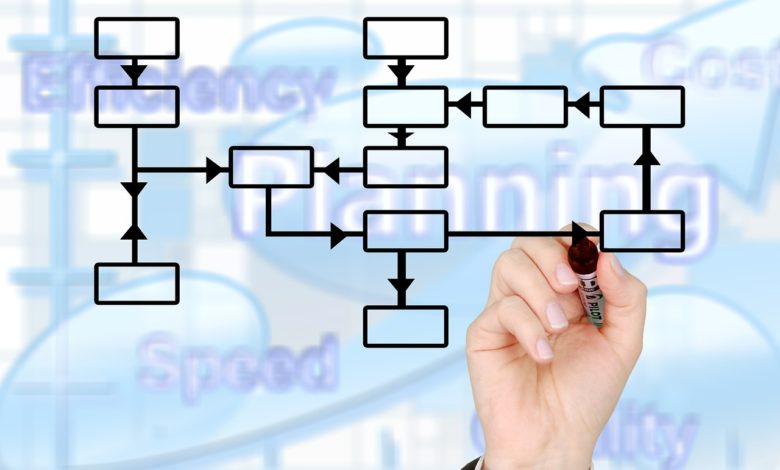 ثالثا: الهيكل التنظيمي
هو الأداة التي تبين توزيع السلطات والمسؤوليات على الوظائف في المستويات الإدارية المختلفة، كما يبين وسائل الاتصال الرسمي بينها ومستويات الإشراف عليها .
1-العوامل المؤثرة في اختيار الهيكل التنظيمي المناسب:
بيئة المنظمة
طبيعة عمل المنظمة
حجم المنظمة
الموقع الجغرافي للمنظمة
دورة حياة المنظمة
درجة التكنولوجيا
نظام الإدارة (المركزية و اللامركزية)
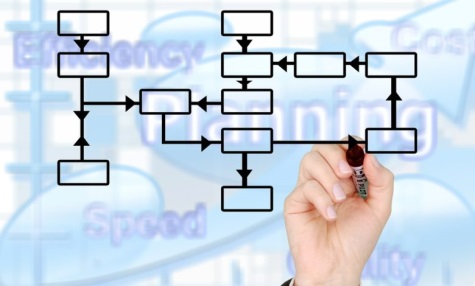 أنواع الهياكل التنظيمية
2-1-الهيكل التنظيميّ الوظيفيّ: ويُعرَف أيضاً بالهيكل التنظيميّ البيروقراطيّ؛ حيث يكون كلّ مُوظَّف في المُؤسَّسة مُخصَّصاً لوظيفة واحدة، وتكون أدواره، ومسؤوليّاته واضحة؛ فالهيكل التنظيميّ الوظيفيّ يتمّ تحديده وِفقاً للتخصُّص، ويتمّ تقسيم المُؤسَّسة إلى أقسام، مثلاً: قِسم المبيعات، وقِسم المحاسبة، وقِسم خدمة العُملاء، ومن الجدير بالذكر أنَّ للهيكل التنظيميّ الوظيفيّ 
2-2- الهيكل التنظيميّ التنفيذيّ: تكون السُّلطة في الهيكل التنظيميّ التنفيذيّ مَركزيّة؛ أي أنَّ السُّلطة تقتصِر على أعلى هرم المُنظَّمة، ويكون هناك رئيس واحد في أعلى قِمَّة المُنظَّمة، وتقتصِر عليه مهمَّة اتّخاذ القرارت، والأوامر، عِلماً بأنَّ خطوط السُّلطة في الهيكل التنفيذيّ تسير من الأعلى إلى الأسفل بشكلٍ مُستقيم؛ فتتدفَّق الأوامر، والتعليمات من الرؤساء إلى المرؤوسين، ويتميَّز هذا الهيكل بالوضوح، والبساطة.
2-3-الهيكل التنظيميّ الاستشاريّ: يدمج بين نوعَين من الهياكل؛ فيتضمَّن الهيكل التنفيذيّ، والهيكل الوظيفيّ، وتكون السُّلطة فيه سُلطة مَركزيّة مُوحَّدة، كالهيكل التنفيذيّ، ويُستفاد فيه من مبدأ التخصُّصيّة في العمل، إضافة إلى وجود الخُبراء، والمُختصِّين الذين يُقدِّمون المُساعدة، والمَشورة للرؤساء، والإداريّين في العمل
2-4-الهيكل التنظيميّ الشبكيّ: يتمثَّل الهيكل التنظيميّ الشبكيّ بإشراف مجموعة صغيرة من المُدراء التنفيذيّين على الأعمال التي يتمّ إنجازها داخل المُنظَّمة، وتنسيق علاقات مُحدَّدة مع مُنظَّمات أُخرى تتولَّى عمليّات أُخرى، كالإنتاج، والنقل، والتسويق، وغيرها، و نجده في الشركات متعددة الجنسيات أو الشركات العالمية,
4
المحور الخامس:  نظام التنشيط
أولا: تعريف التنشيط (التوجيه)
يُعد التنشيط أحد أهم الوظائف الإدارية؛ حيث يرتبط بشكل أساسيّ بالعاملِين في المستوى الإداريّ والذين يُعنَون بالتأثير والإشراف والتحفيز والإرشاد بهدف تحقيق أهداف المنظمة، ويساعد التوجيه في إنجاز العمل بكفاءة وزيادة الإنتاجية من خلال تفعيل الأساليب التنظيمية للوصول إلى الأهداف المرجوّة.
فالتنشيط هو ''عملية التي يتم بها الإتصال بالعاملين لإرشادهم و ترغيبهم والتنسيق بين جهودهم وقيادتهم إلى تحقيق أهداف المنظمة''
ثانيا: مبادئ التنشيط
إن نجاح وظيفة التنشيط تتوقف بصفة أساسية على مبدآن من مبادئ الإدارة هما:
مبدأ وحدة الرئاسة
مبدأ تجانس الأهداف
حسب هذا المبدأ ينبغي أن يكون للمرؤوس
 رئيس واحد حيث يكون تجاوب الأفراد أكثر
 عندما يوجهون بواسطة رئيس واحد
 مما يزيد من الولاء التنظيمي ويقلل 
من المنازعات والصراعات التنظيمية.
يجب أن يكون هناك تكامل وتجانس 
بين أهداف الفرد وأهداف المنظمة،
 مثلا عندما تتحقق
 أهداف المنظمة سوف ينال 
الأفراد على مكافآت.
ثالثا: خصائص التنشيط
1-يعتبر الوسيلة التنفيذية لتحقيق التعاون بين العاملين في المنظمة.
2-يتعلق مباشرة بإدارة العنصر البشري في المنظمة.
3-يكون التنشيط أكثر فاعلية في عمليات القيادة والتحفيز والإتصالات.
4-تكمن أهمية التنشيط عندما يكون هناك فهم عام لطبيعة السلوك الإنساني وتوجيهه لتحقيق أهداف المنظمة.
ثالثا: مكونات التنشيط
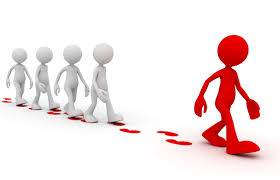 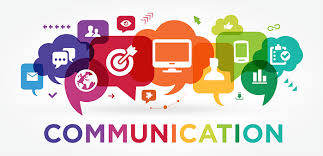 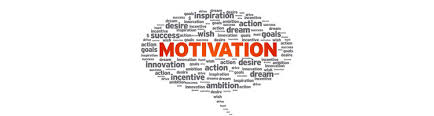 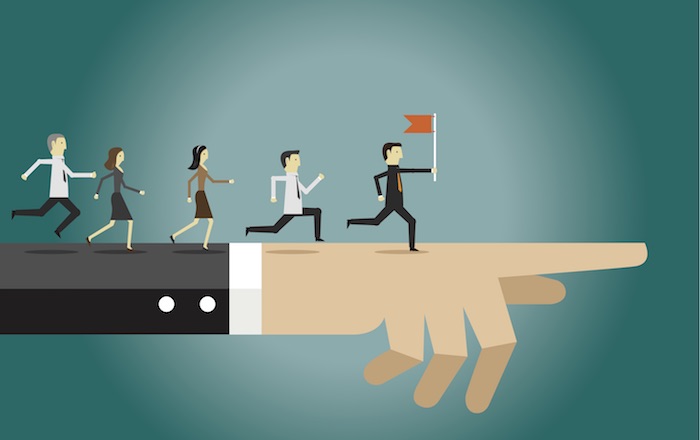 1-القيادة:
يعرف ليتر القيادة بأنها: ممارسة التأثير من قبل فرد على فرد آخر لتحقيق أهداف معينة.
و يعرفها أوردواي تيد بأنها: النشاط الذي يمارسه شخص للتأثير في الناس، و جعلهم يتعاونون لتحقيق هدف يرغبون في تحقيقه.
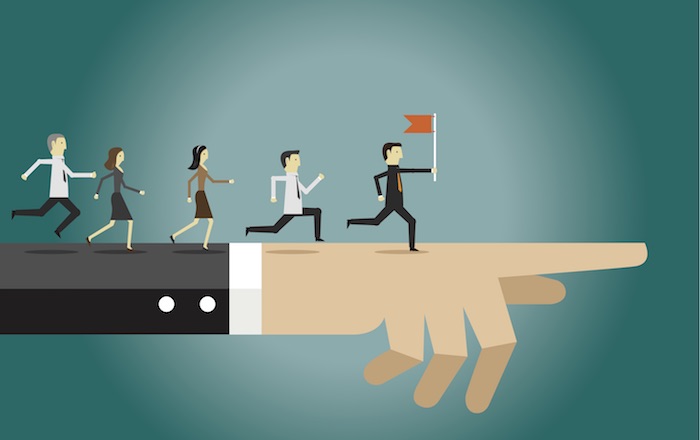 1-القيادة:
في ضوء هذه التعريفات المختلفة يتبين أن عملية القيادة تستلزم عناصر جوهرية للقيادة هي:
القائد: و هو يتمتع بصفات و خصائص معينة، و يحوز مهارات لبلوغ هدف أو أهداف محددة.
الأتباع: مجموعة من الناس لديهم قدرات و أفكار تمكنهم من بلوغ الهدف.
 شخصية الأتباع و إتجاهاتهم و إحتياجاتهم تكون محوراً رئيسياً لتحقيق هذا الهدف.
موقف يتم فيه التفاعل بين القائد و التابعين للإتفاق حول هدف مشترك.
عملية التأثير التي يمارسها القائد على موظفيه و وسائل في ذلك.
الأهداف المراد تحقيقها.
توزيع مسؤوليات واضحة و محددة على أعضاء الجماعة
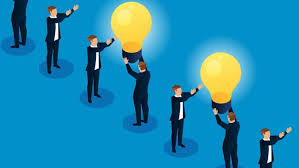 1-القيادة:
أهمية القيادة: وتكمن أهمية القيادة في:
تعد حلقة الوصل بين العاملين و بين خطط المنشأة و تصوراتها المستقبلية.
تدعيم القوى الإيجابية في المنشأة و تقليص الجوانب السلبية قدر الإمكان.
السيطرة على مشكلات العمل و حلها، و حسم الخلافات و الترجيح بين الآراء.
تنمية و تدريب الأفراد بإعتبارهم أهم مورد للمنشأة، كما أن الأفراد يتخذون من القائد الإداري قدوة لهم.
 مواكبة المتغيرات المحيطة و توظيفها لخدمة المنشأة.
 تسهل للمنشأة تحقيق الأهداف المرسومة لها.
تحسين نواتج العمل و مخرجاته.
1-القيادة:
أهداف القيادة: 
تهدف القيادة الإدارية إلى ما يلي:
خلق البيئة التنظيمية والإجتماعية التي تعمل على تنمية الرأس المال الفكري.
تقود عمليات الإبداع والإبتكار.
توظف نواتج الخبرات الإنسانية.
تحفز العاملين لإعطاء أفضل ما لديهم.
توفير مساحة من حرية العمل للعاملين، للحصول على نواتج أفضل.
التقليل من الهدر و الترهل في العمل.
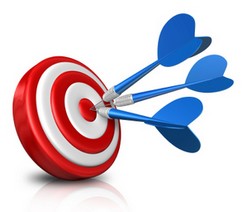 1-القيادة:
أنماط القيادة: 
تتعدد أنماط القيادة، و تتنوع بتنوع المؤسسات و إختلاف الشخصيات و الأدوار و الوظائف و المواقف، فلكل نمط قيادي طابعه الذي يميزه عن غيره، و فيما يلي توضيح لهذه التصنيفات:
أولا: القيادة المباشرة و غير المباشرة:
القيادة غير المباشرة: تعرف بالقيادة الفكرية أو الذهنية، والتي لا تعتمد على توجيهات من القائد إلى الآخرين بل هي مفتوحة لأنها ناتجة عن إعجاب الناس بالقائد وسلوكه وهذا السلوك يمثل قوة تحرك الآخرين في إتجاه إمتثال رغباته و سلوكه نتيجة قدرته في التأثير على الآخرين، و هذا التأثير قد يحدث من خلال أعمال الفرد أو مؤلفاته أو إختراعاته أو إبتكاراته.
القيادة المباشرة: تأمر، وإذا توفر لدى القيادة المباشرة عناصر القيادة غير المباشرة في التأثير تعززت "التبعية" للقائد بشكل كبير.
1-القيادة:
ثانيا: القيادة حسب الهيكل التنظيمي:
القيادة غير الرسمية: وهي القيادة التي تتم في إطار التنظيم غير الرسمي أي خارج اللوائح والقوانين الموجودة في المنظمة، ويكون القائد هنا شخص غير منتخب ولا معين من طرف الإدارة، وإنما يجري الإتفاق من طرف الجماعة والإلتفاف حوله.
القيادة الرسمية: وهي القيادة التي تمارس مهامها وفقا لمنهج التنظيم (أي اللوائح والقوانين) التي تنظم أعمال المنظمة، فالقائد الذي يمارس مهامه من هذا المنطلق تكون سلطاته ومسؤولياته محددة من قبل مركزه الوظيفي و القوانين و اللوائح المعمول بها.
1-القيادة:
ثالثا: الأنماط القيادية بناءً على السلوك القيادي
القيادة التسلطية: وتعرف أيضا بإسم القيادة الأوتوقراطية أو القيادة الإستبدادية، وهي القيادة القائمة على الإستبداد بالرأي، والتوجيه من خلال التعليمات، والتدخل في تفصيلات العمل، ينفرد باتخاذ القرارات و تحديد أدوار المرؤوسين وتوزيع المسؤوليات دون أخذ رأيهم، و هذا النوع من القيادة يفضل إستخدامه عندما يكون التابعين قليلي الخبرة بالعمل الفني أو عندما تنقص التابعين روح المبادأة و المسؤولية أو عندما تكون القرارات الواجب إتخاذها على درجة بالغة من الأهمية.
وبصفة عامة يمكن القول بأن القيادة الإستبدادية قد تفيد في المدى القصير، خاصة في الأزمات. ولكن على المدى البعيد، تتحول القيادة الإستبدادية إلى مصدر تدمير وخراب للمنشأة، لأنها تجعل المرؤوسين يتذمرون و يتحولون إلى أعداء.
1-القيادة:
ب-القيادة الحرة (المطلقة - غير الموجهة - الترسلية - التسيبية): يتميز هذا الأسلوب بظهور العديد من أنواع السلوك المتنوع التي تؤدي إلى قلة الأداء، حيث يؤدي هذا النوع إلى التسيب و عدم الإنضباط، و بالتالي إنخفاض الإنتاج، كما أن القائد يسمح للأعضاء بحرية التصرف و يترك لمعاونيه أن يفعلوا ما يشاؤون، كما أن من سمات هذه القيادة إزدواجية الجهود و هدر الوقت و إهمال بعض النواحي الهامة في أوجه النشاط، و يغلب على تلك القيادة التوسع في تفويض السلطات و عمومية التعليمات و التردد و عدم الثبات، كما تعتمد على سياسة الباب المفتوح في الإتصالات لتسهيل الإتصال بين المرؤوسين و القائد. و هذا النوع من القيادة يستخدم عندما يتعامل القائد مع أفراد ذوي مستويات عقلية و علمية عالية.
1-القيادة:
ج- القيادة الديمقراطية: وهي القيادة التي تهتم بالمرؤوسين، و قد سماها البعض القيادة الإستشارية أو الإنسانية، و البعض الآخر سماها القيادة الإيجابية، و تؤدي هذه القيادة إلى إشباع الرغبات النفسية للموارد البشرية و إلى أعلى معنويات و خلق جو العلاقات الإنسانية الإيجابية و جماعة متضامنة قادرة على الإبتكار و المبادرة و مواصلة العمل بدون القائد، و هذا يؤدي إلى أن الإجراءات و أوجه النشاط و القرارات اللازمة يتم إتخاذها بشكل جماعي بعد المناقشة و تبادل الآراء مما يؤدي إلى إنتاجية أعلى و جودة ممتازة.
1-القيادة:
ثالثا: الأنماط القيادية بناءً على السلوك القيادي
القيادة الديمقراطية
القيادة الحرة
القيادة الاوتوقراطية
تهتم بالمرؤوسين
تهتم بالانتاج
تهتم بالعامل أثناء أداء عمله
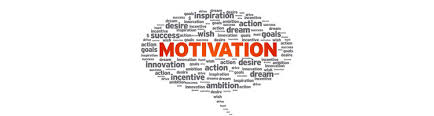 2-التحفيز:
تعريف التحفيز: لابد أولا من التمييز بين مصطلحات عدة عند دراسة التحفيز فهناك:
الدافع
الحاجة
الحافز
هي رغبة ملحة بإشباع نقص أو عوز معين لدى الفرد.
فهو مؤثر بيئي (خارجي ) غرضه إثارة الدوافع وتحقيق الاستجابة لها وبهذا فإنه نابع من بيئة العمل
وهو العامل المحرك النابع من داخل الإنسان والذي يثير الرغبة للعمل والإنجاز. فهي إذن حالة أو قوة داخلية كامنة في الفرد تنشط وتحرك سلوكه باتجاه أهداف معينة.
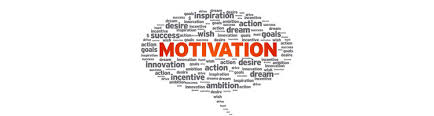 2-التحفيز:
التحفيز: فهو ممارسة إدارية للمدير للتأثير في العاملين من خلال تحريك الدوافع والرغبات والحاجات لغرض إشباعها وجعلهم أكثر استعدادا لتقديم أفضل ما عندهم بهدف تحقيق مستويات عالية من الأداء والإنجاز في المنظمة. والشكل الموالي يوضح الإطار العام للتحفيز:
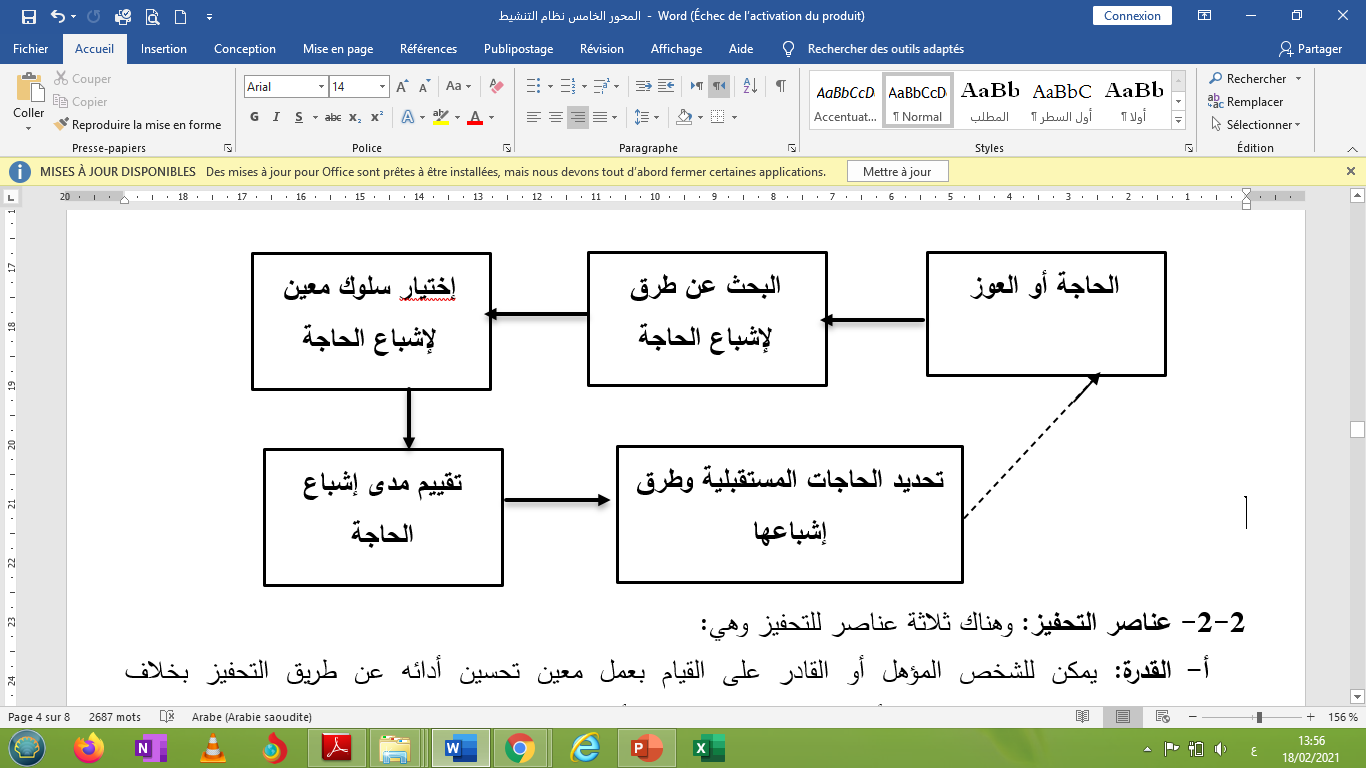 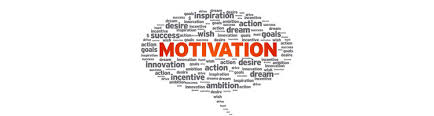 2-التحفيز:
2-2- عناصر التحفيز: وهناك ثلاثة عناصر للتحفيز وهي:
القدرة: يمكن للشخص المؤهل أو القادر على القيام بعمل معين تحسين أدائه عن طريق التحفيز بخلاف الشخص  العاجز غير المتدرب أو غير المؤهل، وهنا تظهر أهمية التدريب.
الجهد: وهو يشير إلى الطاقة والوقت اللازمين لتحقيق هدف معين، حيث أن مجرد وجود القدرة وحدها لا تكفي.
الرغبة: إذا لم تكن الرغبة موجودة فإن فرصة الوصول إلى النجاح في العمل تقل، حتى ولم تم أداؤه فعلا، ومن هنا تظهر ضرورة التركيز على علاقة العامل بعمله وبالمؤسسة وبرسالتها وتبنيه لأهدافها.
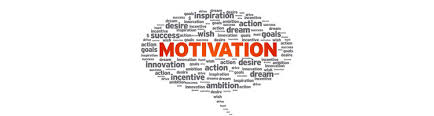 2-التحفيز:
2-3-أهمية التحفيز:
 للحوافز أهمية كبيرة في الإنتاج وفي تحسين أداء العمال إذا تم استخدامها بشكل جيد وفي المكان المناسب ويمكن تبيان أهمية الحوافز فيما يلي:
زيادة الإنتاج وسرعته أو تحسين نوعيته وجودته كما ونوعا.
تشجيع الابتكارات والاختراعات لدى العمال الممتازين مما يؤدي لرفع معدلات الإنتاج أو تحسينه أو خفض تكاليفه.
تحقيق رضا العاملين وإشباع احتياجاتهم الضرورية والاجتماعية وذلك بتحسين أحوال المعيشة وظروف العمل المناسب وخلق إحساس بالثقة.
 تنمية روح التعاون بين العاملين وتحقيق مبدأ العدل للعمال الأكثر اجتهادا.
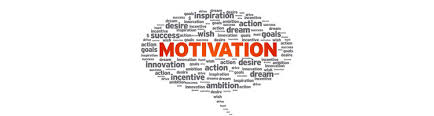 2-التحفيز:
2-4-أنواع التحفيز:
*الحوافز الفردية والجماعية: الحوافز الفردية يتم توجيهها للفرد الواحد وليس للجماعة وتهدف إلى تشجيع الأفراد لزيادة الإنتاج والأداء وزيادة التنافس فيما بينهم.
أما الحوافز الجماعية فتستخدم عندما يكون تحقيق الهدف مرتبطا بعمل المجموعة ككل وتهدف هذه الحوافز إلى تشجيع التعاون بين الأفراد بدلا من التنافس قد يؤدي إلى التناقض في بعض الأحيان.
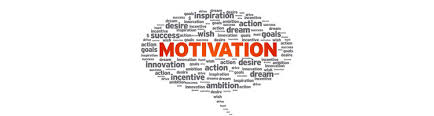 2-التحفيز:
*الحوافز الإيجابية والسلبية: الحوافز الإيجابية الهدف الرئيسي لهذا النوع من الحوافز هو تشجيع الأفراد العاملين، وحثّهم على إحداث السلوك المرغوب فيه، وخير مثال على هذا النوع من الحوافز هو: عدالة الأجور الأساسية، ومنح الأكفّاء علاوات استثنائية، وثبات العمل واستقرار الفرد في عمله؛ فالحوافز الإيجابيّة لها أثرها الملموس في تقوية الرابط بين الحافز والأداء، واستخدام الحافز عندما يحقّق العامل إنجازاً متميزاً وجيداً يؤدي بالضرورة إلى الاستمرار في تحقيق مزيد من الإنجاز في الأداء.
أما الحوافز السلبية تتضمّن نوعاً من العقاب، وهذا العقاب يجعل الشخص يخشى تكرار الخطأ حتّى يتجنّب العقوبة حافزاً لعدم الوقوع في الخطأ والمخالفة، مثل الخصم من الأجر، الحجب من الترقية، الحرمان من العلاوات...إلخ.ومن النّاحية العمليّة فإنّ الحافز السلبي لا يحفّز العامل على العمل وإنّما هو يحذّره، ولا يدفع للتعاون ولا يعلّم الأداء، وإنما يعلّم كيف عليه أن يتجنّب العقاب،
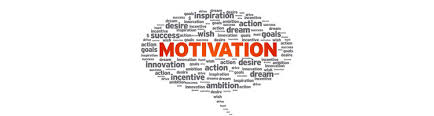 2-التحفيز:
*الحوافز المادية والمعنوية: الحوافز الماديّة تتعدّد أشكال هذه الحوافز وتختلف صورها من قطاع إلى آخر، وتتمثّل هذه الحوافز في المكافآت الماديّة، مثل العلاوات، الزيادة في الراتب، المشاركة في الأرباح ويعتبر الحافز النّقدي (المادي) من أهم طرق الحوافز في هذا الوقت؛ وذلك لأنّ النقود تشبع كلّ حاجات الإنسان تقريباً، وهي حقيقة واقعة ذات أثر ملموس بعكس الوسائل الأخرى.
أما الحوافز المعنوية فهي لا تعتمد على المال في تحفيز الفرد بل تتمثل في تقديم عبارات الشكر والتقدير أو منح وسام أو ميدالية، تقديم جوائز معنويّة مختلفة للعاملين مثلاً تسميّة الموظّف المثالي أو تقديم رموز معنويّة أخرى، وقد تكون هذه الحوافز المعنوية سلبية مثل التوبيخ.
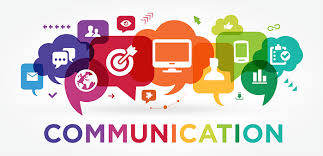 3-الإتصال:
يعرف كونتز الإتصال بانه : "إرسال وتحويل للمعلومات من المرسل إلى المستقبل مع ضرورة فهم المعلومات من قبل المستقبل".
ومنه نستنتج أن الإتصال: ''هو العملية التي يتم بها نقل المعلومات والمعاني والأفكار من شخص إلى آخر أو آخرين بصورة تحقق الأهداف المنشودة في المنظمة.''
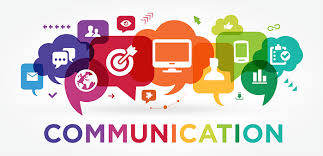 3-الاتصال:
3-2-أهداف الاتصال:
إن الهدف الرئيس للاتصال هو تبادل المعلومات بين الأفراد والعمل على تحريك وتعديل سلوك الأفراد ونعني به الأداء الجيد .
نقل المعلومات والتأكد من تحقيق التعاون بين الأفراد .
قيادة وتوجيه الأفراد والتنسيق بين جهودهم وحفزهم للعمل .
تحقيق التفاهم بين الإدارة والعاملين وبين أعضاء الإدارة العليا .
إقامة الثقة والاحترام والتفاهم بين المنظمة والمجتمع .
تهيئة المناخ التنظيمي الجيد لتحقيق الرضى في العمل ورفع الروح المعنوية .
اتخاذ القرارات اللازمة .
شرح أهداف وخطط المنظمة للعاملين .
تغيير اتجاهات وأراء الأفراد.
نقل اقتراحات وشكاوي العاملين إلى الإدارة العليا .
الاستشارة ومناقشة المشاكل .
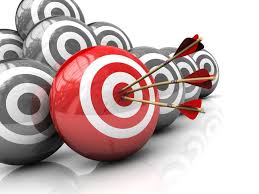 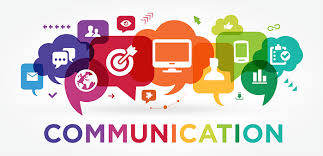 3-الإتصال:
الضوضاء أو التشويش
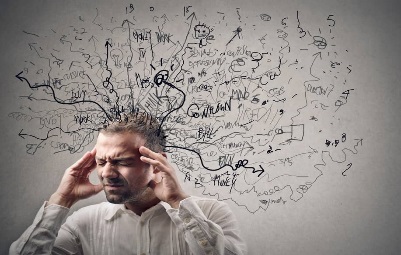 3-3-عملية الاتصال:
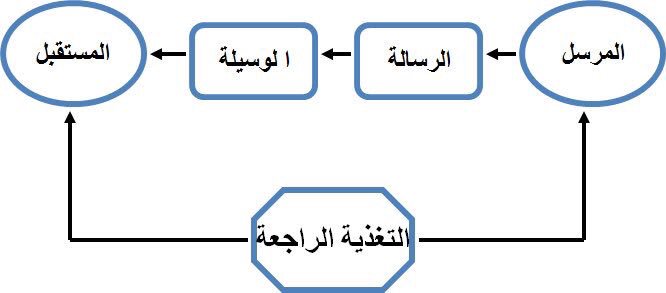 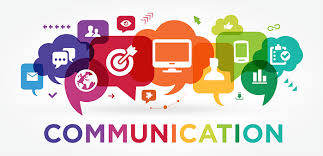 3-الإتصال:
3-4-أنواع وأشكال الاتصال :
الاتصال الرسمي أو المخطط .
الاتصال غير الرسمي أو غير المخطط .
فالاتصال الرسمي: يحدد التنظيم من الذي يكلف بالكتابة إلى أشخاص معينين، أو هو الاتصال الذي يتم عن طريق القنوات التي يقرها التنظيم (كان تقدم الطلبات عن طريق الرئيس المباشر) وهي تأخذ عدة أشكال منها :
الاتصالات العمودية (الرأسية) : وهي بدورها تنقسم إلى اتصالات نازلة وهي التي تبدا من اعلى إلى اسفل، وتنقل الأوامر والتوجيهات. والنوع الثاني الاتصالات الصاعدة وهي التي تبدا من اسفل إلى اعلى وتنقل تقارير الأداء والمعلومات التي تعبر عن أحاسيس العاملين وردود أفعالهم .
الاتصالات الأفقية: وهي التي تتم بين أفراد المستوى الواحد في التنظيم (مديرو الأقسام مثلا) وتساعد في تنسيق الأعمال والجهود كان يخاطب مدير الإنتاج مدير التسويق.
الاتصالات الداخلية: وهي التي تتم داخل المنظمة الواحدة سواء ان كانت راسية هابطة أو صاعدة أو أفقية .
الاتصالات الخارجية: وهي التي تتم بين المنظمة والمنظمات الأخرى أو بينهما وبين الجمهور .
أما الاتصال غير الرسمي: وهو الذي يتم خارج قنوات الاتصال الرسمي، وهناك العديد من الطرق التي تسلكها المعلومات عن طريق الاتصال غير الرسمي كأي مناسبة تجمع العالمين وتسمح بتبادل المعلومات فيما بينهم
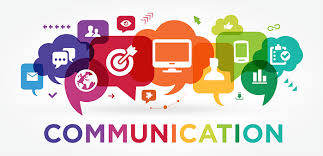 3-الاتصال:
3-5-أساليب الاتصال :
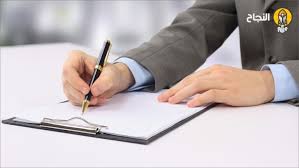 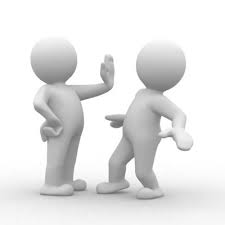 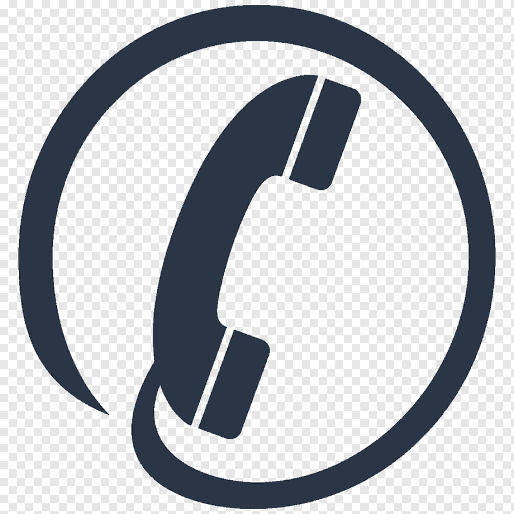 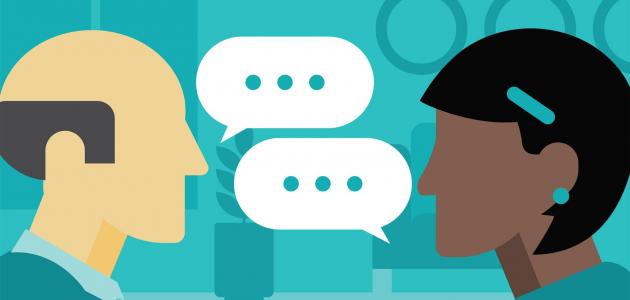 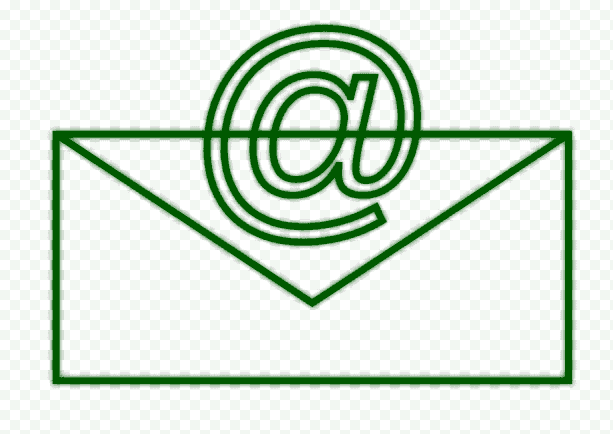 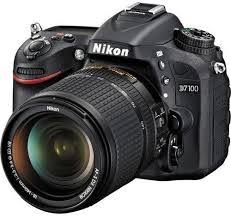 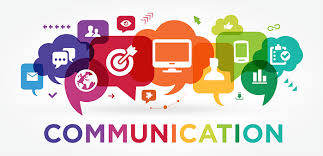 3-الإتصال:
أساليب الاتصال :
الاتصال الكتابي: وذلك عن طريق الكتابة ويجب أن يراعي فيه البساطة والوضوح
الاتصال الشفهي : وهو الذي يتم شفاهة وهو اكثر سهولة وإقناعا .
الاتصال التصويري : ويتم من خلال استخدام الصور أو الرسوم لنقل الرسالة .
الاتصال الهاتفي : والذي يتم عن طريق استخدام الهاتف .
الاتصال عن طريق الإشارات الضوئية والحركية (غير لفظية): كان يرفع المدير يده دلالة على الوقوف (Stop) .
الاتصالات الإلكترونية: وهي تتم باستخدام التقنيات الحديثة من تلكس وفاكس وأنترنت وتكثر هذه الاتصالات بين المنظمات التي تستخدم التجارة الإلكترونية .
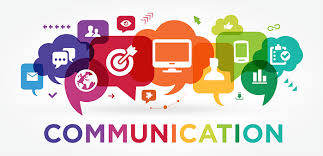 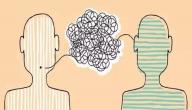 3-الإتصال:
3-6-معوقات الاتصال :
معوقات شخصية : وتشمل :
اللغة مثلا (أي عدم القدرة على التعبير) .
تباين الخصائص بين المرسل والمستقبل بحيث يكون المرسل قائدا مستبدا بينما يكون التابع غير متصف بصفات التبعية بل تغلب عليه غريزة السيطرة .
2. معوقات تنظيمية : وتشمل :
سوء التنظيم فالتنظيم الذي يقوم على أساس غير سليم تكون خطوط الاتصال فيه بطبيعة الحال معقدة وغير واضحة.
كبر حجم نطاق الإشراف: فبعد المسافة بين المرسل والمستقبل يؤدي إلى احتمال التغيير أو التحريف في المعلومات.
درجة الحرارة والإضاءة وسوء التهوية ووجود ضوضاء والحيز المكاني الضيق كلها عوامل تعرقل الاتصال الفعال وتؤدي إلى التوتر .
3. معوقات نفسية: وهي تتمثل في نقص الاستعداد النفسي عند المستقبل لتلقي الرسالة.
4. معوقات اجتماعية: كون ان طرفي الاتصال من مجتمعات مختلفة، مما يؤدي الى تحسين قنوات الاتصال بها ويعزز فرص تحقيق الأهداف .
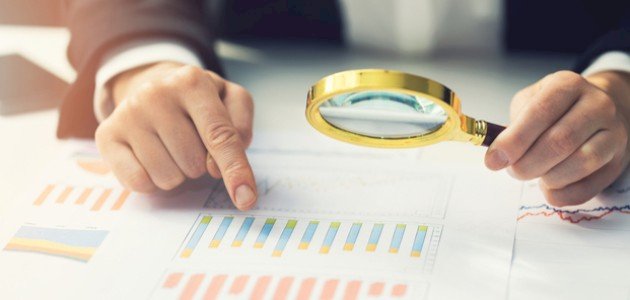 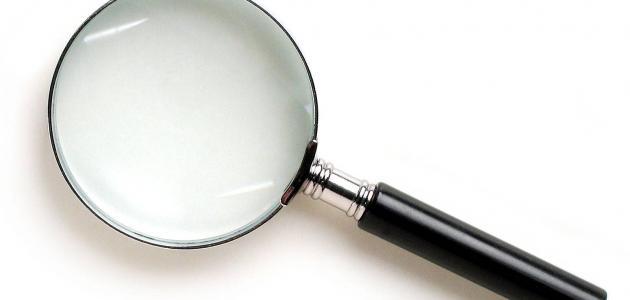 الرقابة الإدارية
1-تعريف الرقابة
عرف هنري فايول الرقابة كما يلي: "تنطوي الرقابة على التحقق عما اذا كان كل شيء يحدث طبقا للخطة الموضوعة، والتعليمات الصادرة والمبادئ المحددة وان غرضها هو الإشارة إلى نقاط الضعف والأخطاء بقصد معالجتها ومنع تكرار حدوثها وهي تطبق على كل شيء الأشياء، الناس والأفعال" .
تُمثل الرقابة النتيجة النهائيّة للمهام، والوظائف الخاصة بالمنظمة؛ حيث تُستخدم لقياس كفاءة الخُطط المُطبقة، وطُرق تنفيذها.
أي تتعلق بالتحقق من ان الاداء الفعلي المحقق يتطابق مع الأداء المخطط سلفا,
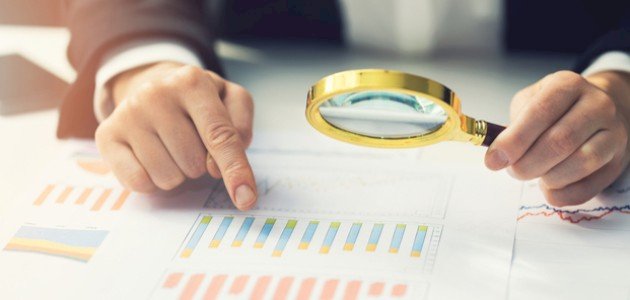 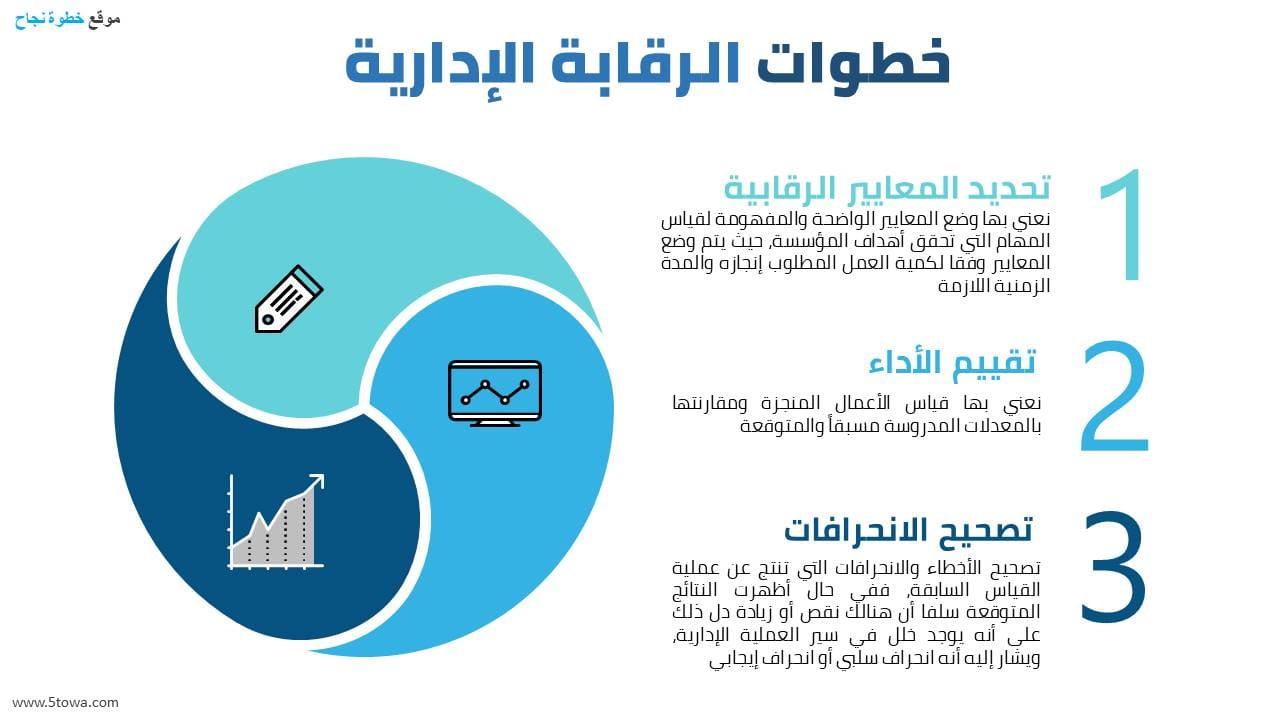 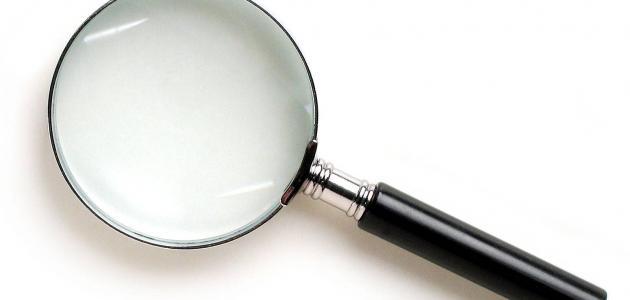 الرقابة الادارية:
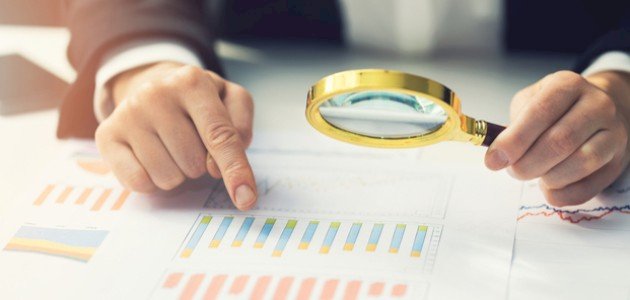 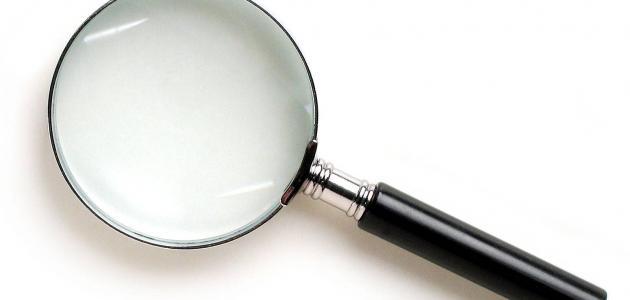 الرقابة الادارية:
2-أهمية الرقابة:
*التأكد من مدى الالتزام بالقوانين وبقرارات السلطة التنفيذية .
*الوقوف على المشكلات والمعوقات التي تعترض إجراءات العمل .
*للتأكيد من ان النواحي والسياسات المالية يتم التصرف بها وفقا للخطط والقوائم
*لاكتشاف الأخطاء وسوء التصرف وحالات الانحراف .
*التأكد من ان الحقوق والمزايا المقررة للأفراد والعاملين محققة .
لتخفيف تكاليف العمل .
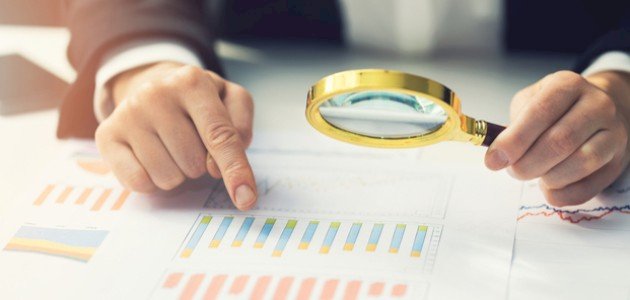 أنواع الرقابة الإدارية:
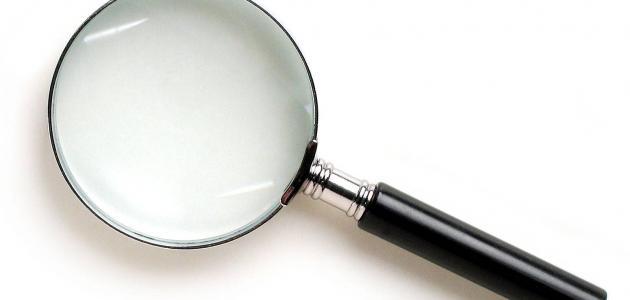 ومن اهم أشكال وأنواع النظم الرقابية الإدارية ما يلي:
رقابة سابقة أو رقابة وقائية مانعة: حيث مهمتها منع وقوع الانحرافات وذلك بالاستعداد المسبق لاحتمالية وقوعها (توقع الخطأ وضع حدوثه).
رقابة لاحقة: وهي الرقابة التي تكون بعد الانتهاء من العمل حيث تهدف إلى كشف الانحرافات والأخطاء، مثل الرقابة على خطوط الإنتاج وهي ما يعرف بالرقابة العلاجية أو السلبية حيث تنظر حتى يقع ثم اكتشاف أسبابه ثم علاجه .
رقابة دائمة وأخرى عارضة: والمقصود بالرقابة الدائمة الرقابة المستمرة التي لها علاقة بكافة أعمال المشروع في كل حين، بينما الرقابة العارضة فهي الرقابة المؤقتة وعملها محدود .
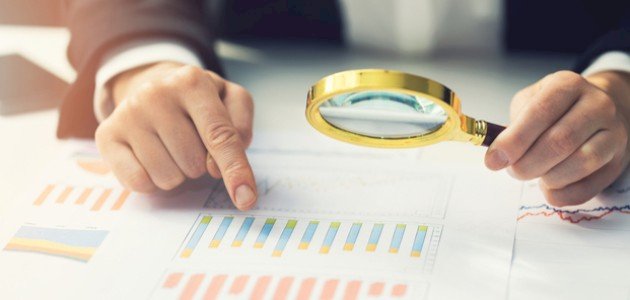 أنواع الرقابة الإدارية:
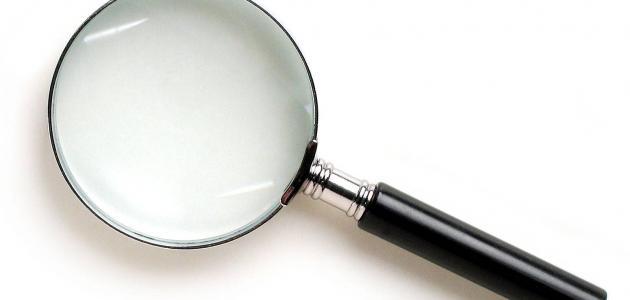 4-رقابة مستندية ورقابة شخصية: الرقابة المستندية هي الرقابة التي تعتمد على المستندات والسجلات لمقارنة مع الإنجاز بينما الرقابة الشخصية هي الرقابة التي تستند على الملاحظات والوصف والشخصية .
5-رقابة داخلية ورقابة خارجية: والرقابة الداخلية هي التي تكون احدى أقسام الهيكل التنظيمي للمنظمة أما الرقابة الخارجية فهي رقابة تمارسها الأجهزة الخارجية تهدف إلى ضمان قيام المنظمة بواجباتها إزاء المجتمع.
6-رقابة خلال التنفيذ: وهي الرقابة المستمدة باستمرارية التنفيذ وبها يستطاع معالجة الانحراف حال وقوعه ومن اهم أشكالها الرقابة المفاجئة والرقابة الدورية والرقابة المستمرة .
شكرا على حسن الإصغاء و المتابعة